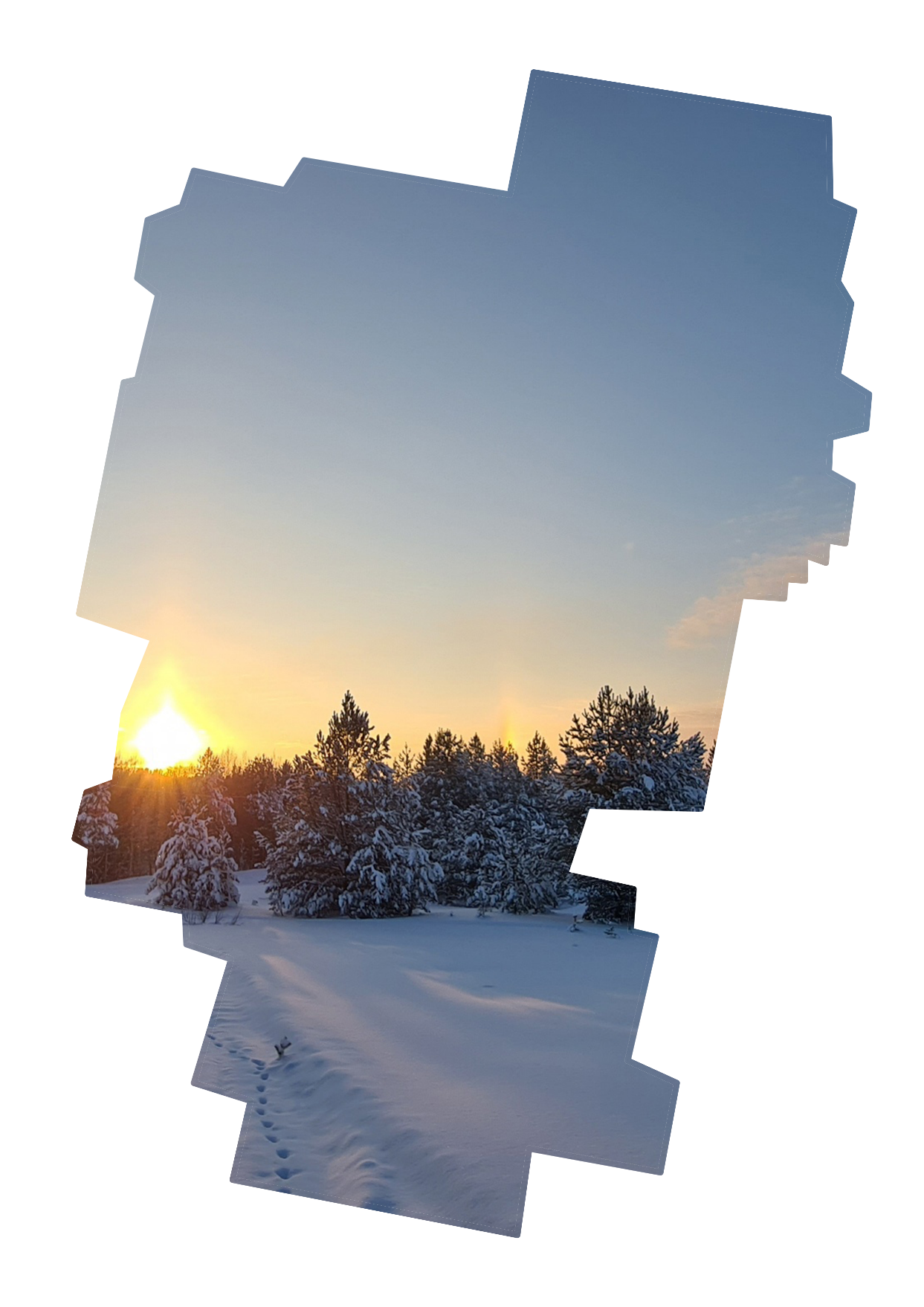 БЮДЖЕТ ДЛЯ ГРАЖДАН
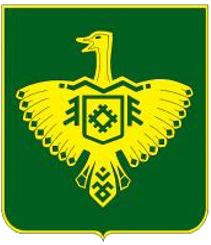 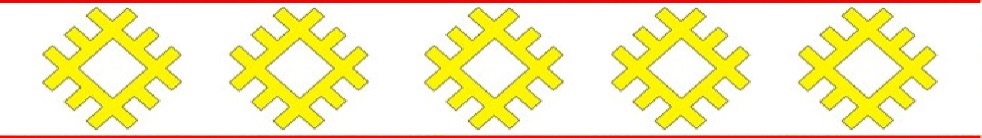 ПО РЕШЕНИЮ СОВЕТА МУНИЦИПАЛЬНОГО РАЙОНА «КОРТКЕРОССКИЙ» «О БЮДЖЕТЕ  МУНИЦИПАЛЬНОГО РАЙОНА «КОРТКЕРОССКИЙ» НА 2025 ГОД И ПЛАНОВЫЙ ПЕРИОД 2026 И 2027 ГОДОВ»
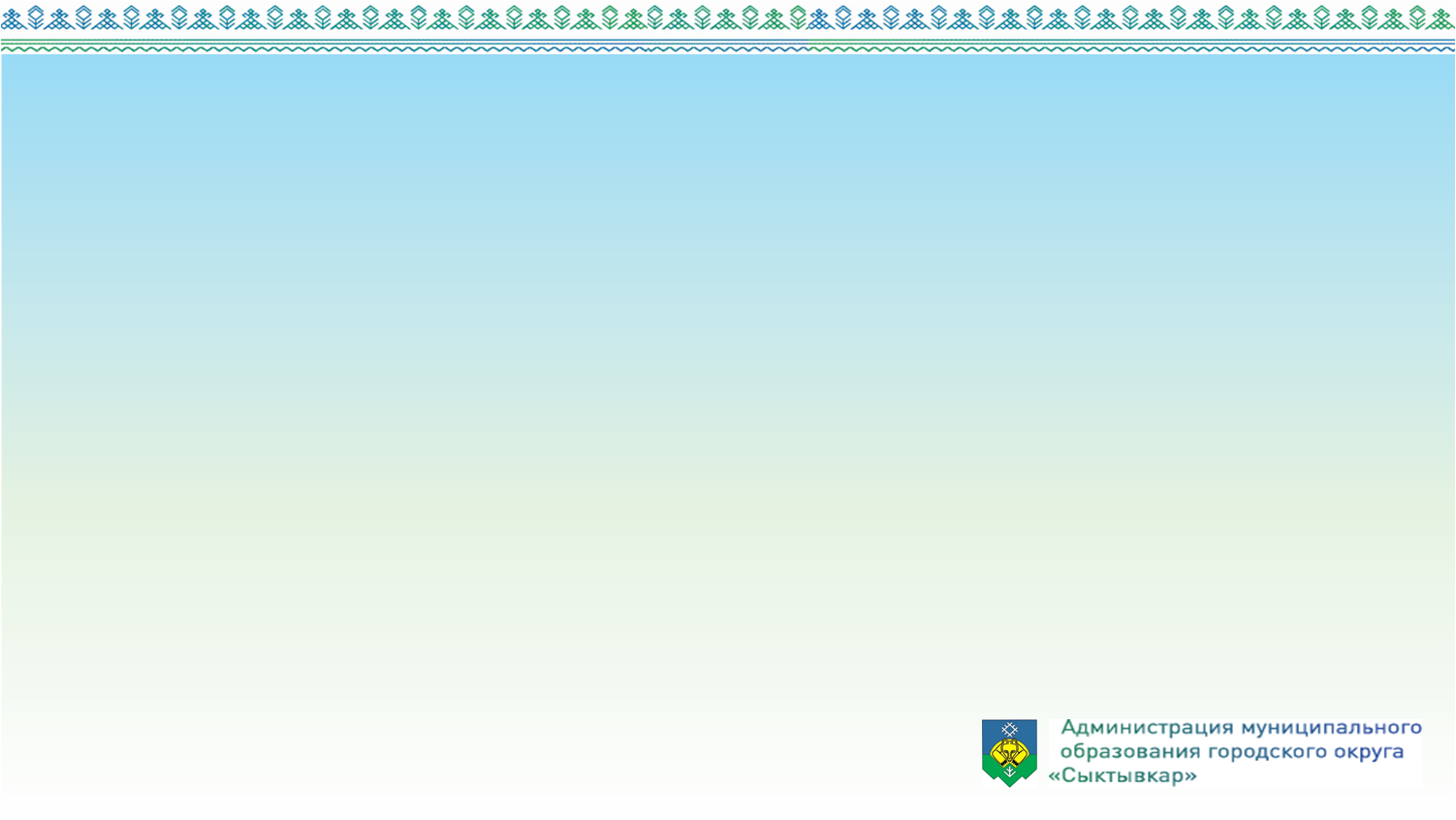 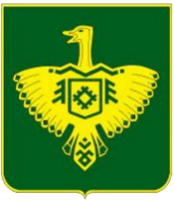 УВАЖАЕМЫЕ ЖИТЕЛИ КОРТКЕРОССКОГО РАЙОНА
Управление финансов представляет брошюру «Бюджет для граждан» по Решению Совета муниципального района «Корткеросский» «О бюджете  муниципального образования муниципального района «Корткеросский»  на 2025 год и плановый период 2026 и 2027 годов».
Главные показатели бюджета на 2025 год и плановый период, а также основная информация, отражающая финансовое положение и ожидаемое исполнение муниципальных программ  в предстоящем году, изложены в доступной форме. Понимание основ финансового планирования позволит эффективно управлять не только собственными, но и общественными финансами, реализуя тем самым принципы местного самоуправления.

«Бюджет для граждан» – один из основных проектов, реализуемых в рамках открытости бюджетных данных.  Он
представляет собой упрощённую версию главного финансового документа района, представленную в доступном для
обычных граждан формате, в целях реализации принципа прозрачности (открытости) бюджетной системы Российской Федерации.

 Бюджет муниципального образования муниципального района «Корткеросский» на 2025 год и плановый период 2026-2027 годов сформирован в установленном законодательством порядке. 
Ожидается, что в 2025 году расходы составят 1 347,3 млн. рублей, при этом в  бюджет района поступит 1 356,9 млн. рублей, что повлечет за собой профицит  в размере 9,6 млн. рублей, который направляется на погашение муниципального долга.

Главным инструментом повышения эффективности и вовлечения общества в бюджетный процесс остается
инициативное бюджетирование, когда граждане населенных пунктов Корткеросского района  принимают непосредственное участие в отборе приоритетных, социально значимых и экономически выгодных проектов, касающихся вопросов местного значения.

Жители муниципальных образований сельских поселений имеют возможность участия в проекте не только в части распределения бюджетных средств, но и своими силами и средствами, а кроме того могут контролировать процесс реализации проектов, отобранных при их непосредственном участии.
2
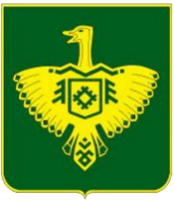 СОДЕРЖАНИЕ
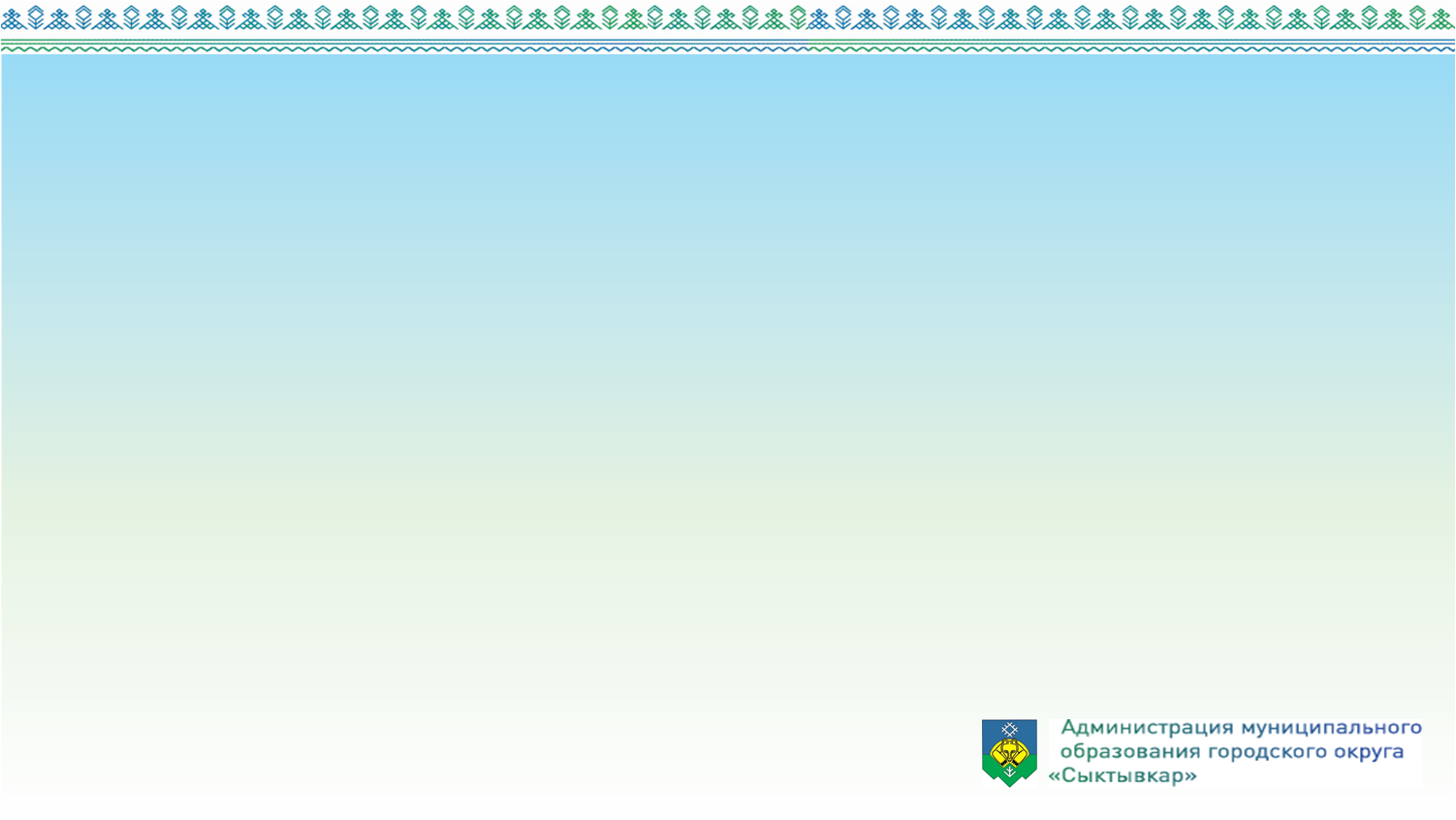 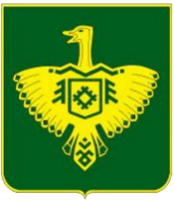 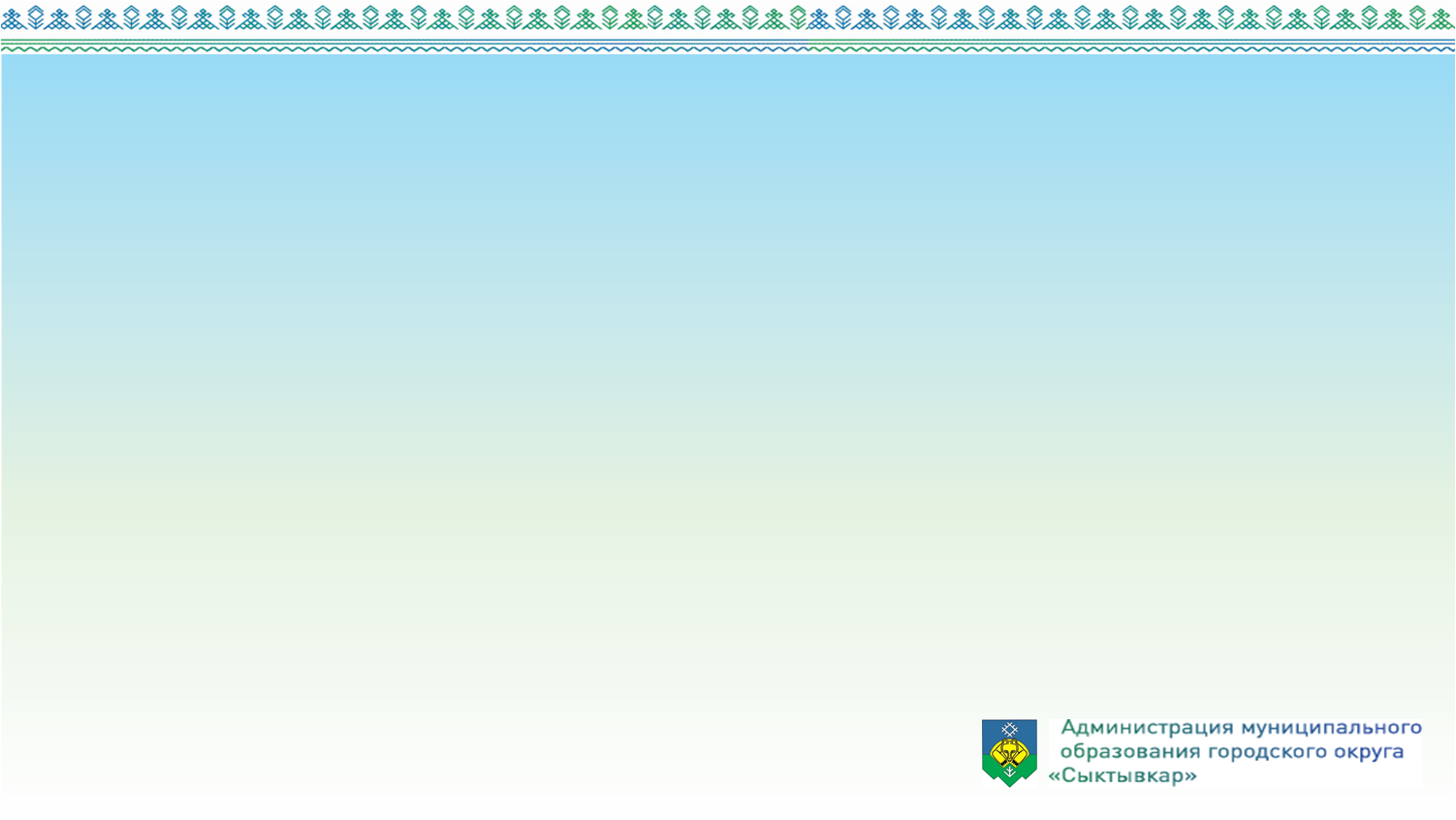 КРАТКИЙ СЛОВАРЬ ИСПОЛЬЗУЕМЫХ ТЕРМИНОВ И ПОНЯТИЙ
Бюджет – это план доходов и расходов на определенный период. 
	Бюджетная система – совокупность всех бюджетов в Российской Федерации: федерального, региональных, местных, государственных внебюджетных фондов. Бюджетная система Корткеросского района включает в себя бюджет муниципального района «Корткеросский» и бюджеты 18 муниципальных образований сельских поселений Корткеросского района.
	Публично-правовое образование – Российская Федерация в целом; Субъекты РФ – республики, края, области, города федерального значения, автономные области, автономные округа; Муниципальные образования.
	Бюджетный процесс – деятельность органов государственной власти, органов местного самоуправления и иных участников бюджетного процесса по составлению и рассмотрению проектов бюджетов, утверждению и исполнению бюджетов, контролю за их исполнением, осуществлению бюджетного учета, составлению, внешней проверке, рассмотрению и утверждению бюджетной отчетности. 
	Бюджетные ассигнования – предельные объемы денежных средств, предусмотренные в соответствующем финансовом году для исполнения бюджетных обязательств. 
	Бюджетный кредит – денежные средства, предоставляемые бюджетом другому бюджету бюджетной системы Российской Федерации, юридическому лицу (за исключением государственных (муниципальных) учреждений), иностранному государству, иностранному юридическому лицу на возвратной и возмездной основах. 
	Доходы бюджета – поступающие от населения, организаций, учреждений в бюджет денежные средства в виде: 
-	налогов; 
-	неналоговых поступлений (пошлины, доходы от продажи имущества, штрафы и т.п.); 
- 	безвозмездных поступлений; 
-	доходов от предпринимательской деятельности бюджетных организаций. Кредиты, доходы от выпуска ценных бумаг ,  полученные органами местного самоуправления, не включаются в состав доходов. 
	Источники финансирования дефицита бюджета – средства, привлекаемые в бюджет для покрытия дефицита (кредиты банков, кредиты от других уровней бюджетов, иные источники).
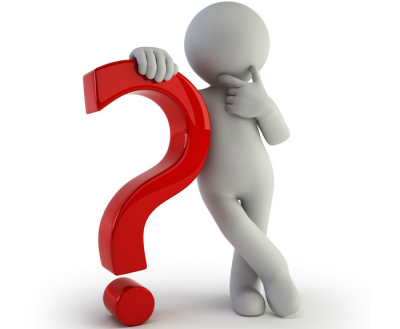 4
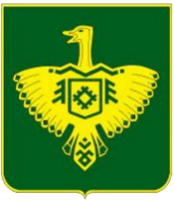 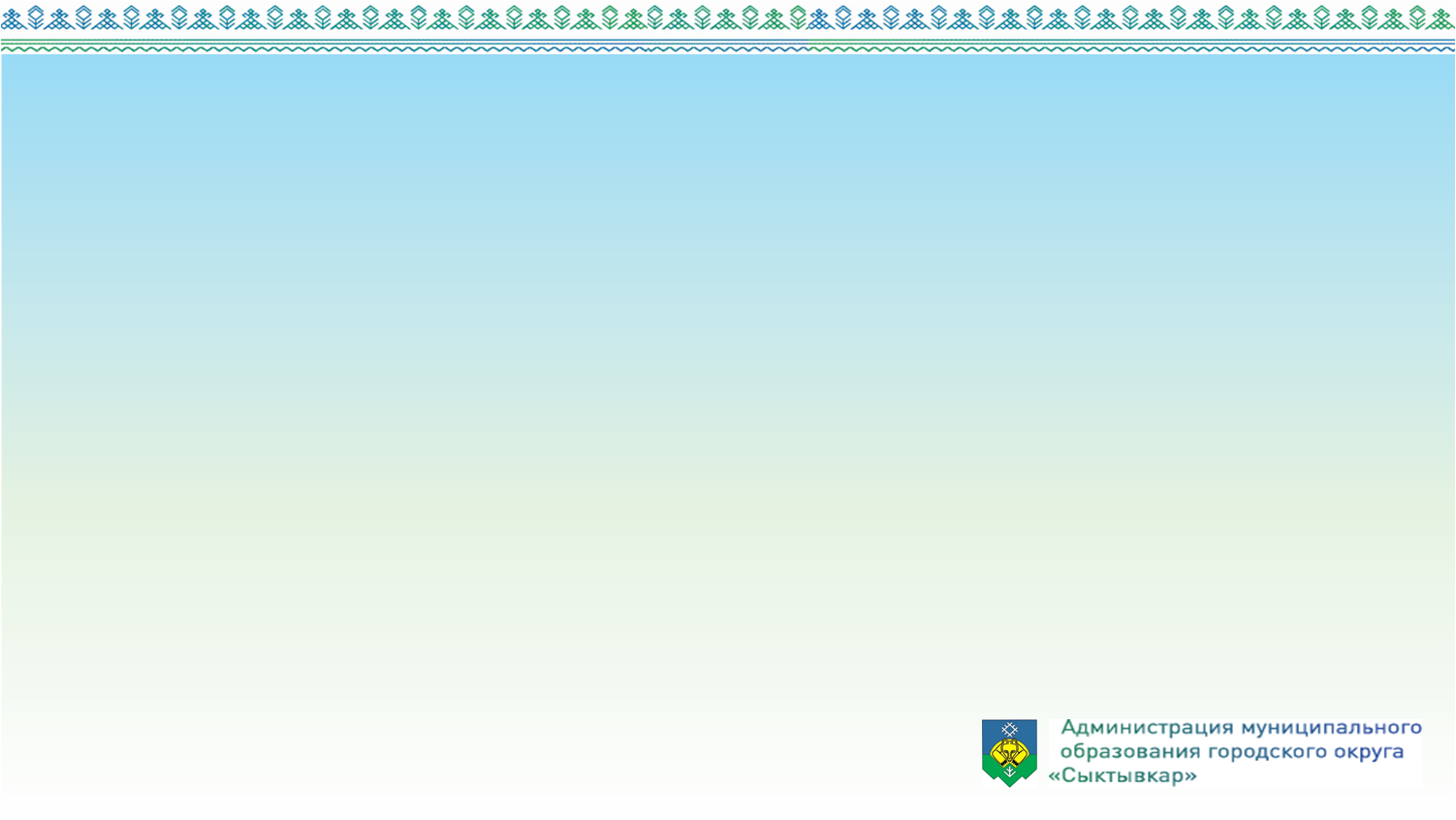 КРАТКИЙ СЛОВАРЬ ИСПОЛЬЗУЕМЫХ ТЕРМИНОВ И ПОНЯТИЙ
Расходы бюджета – выплачиваемые из бюджета денежные средства. 
	Расходное обязательство – обязанность выплатить денежные средства из соответствующего бюджета.
	Дефицит бюджета – превышение расходов бюджета над его доходами. 
	Профицит бюджета – превышение доходов бюджета над его расходами. 
	Межбюджетные трансферты – денежные средства, перечисляемые из одного бюджета бюджетной системы Российской Федерации другому бюджету. 
	Дотации – средства, предоставляемые одним бюджетом бюджетной системы Российской Федерации другому бюджету на безвозмездной и безвозвратной основе без указания конкретных целей использования. 
	Субвенции – средства, предоставляемые одним бюджетом бюджетной системы Российской Федерации другому бюджету на безвозмездной и безвозвратной основе на финансирование делегированных другим публично-правовым образованиям полномочий. 
	Субсидии – средства, предоставляемые одним бюджетом бюджетной системы Российской Федерации другому бюджету на безвозмездной и безвозвратной основе на условиях долевого софинансирования расходов других бюджетов. 
	Муниципальная программа - комплекс мероприятий, согласованных по целям, срокам, материально-техническому обеспечению, исполнителям, направленных на достижение целей и решение задач социально-экономического развития муниципального образования. 
	Муниципальное задание – документ, содержащий  требования к составу, качеству, объему, условиям, порядку и результатам оказания муниципальных услуг (выполнения работ).
	Муниципальные услуги (работы) – услуги (работы), оказываемые (выполняемые) органами местного самоуправления, муниципальными учреждениями.
	Муниципальный долг – обязательства публично-правового образования по полученным кредитам, предоставленным гарантиям перед третьими лицами.
	Главный распорядитель бюджетных средств – орган местного самоуправления, орган местной администрации, а также наиболее значимое учреждение образования, культуры, указанное в ведомственной структуре расходов бюджета, имеющие право распределять бюджетные ассигнования и лимиты бюджетных обязательств между подведомственными распорядителями и (или) получателями бюджетных средств.
	Главный администратор доходов бюджета – определенный решением о бюджете орган государственной власти (государственный орган), орган местного самоуправления, орган местной администрации, иная организация, имеющие в своем ведении администраторов доходов бюджета и (или) являющиеся администраторами доходов бюджета.
	Главный администратор источников финансирования бюджета – определенный решением о бюджете орган местного самоуправления, орган местной администрации, имеющие в своем ведении администраторов источников финансирования дефицита бюджета и (или) являющиеся администраторами источников финансирования дефицита бюджета.
5
НОРМАТИВНАЯ ОСНОВА БЮДЖЕТНОГО ПРОЦЕССА В КОРТКЕРОССКОМ РАЙОНЕ
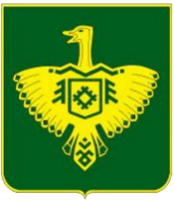 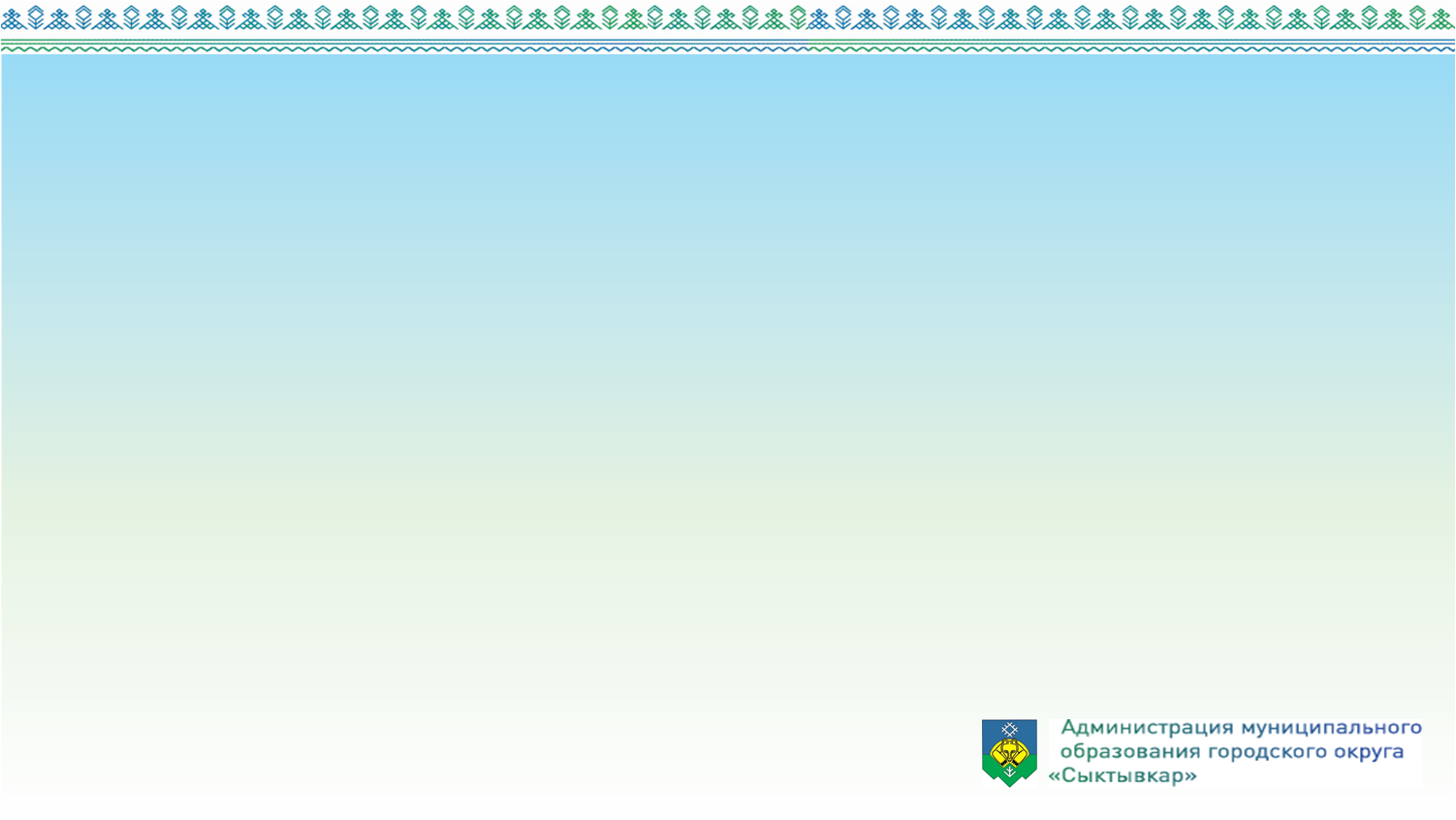 –	Бюджетный кодекс Российской Федерации от 31.07.1998 г. №145-ФЗ.

–	Решение Совета МР «Корткеросский» от 23.12.2019г. №VI-42/8 «Об утверждении положения о бюджетном процессе в муниципальном образовании муниципального  района «Корткеросский и установлении особенностей реализации бюджетного процесса».

–	Постановление администрации МР «Корткеросский» от 18.08.2020г. №1217 «О порядке составления проекта бюджета муниципального образования муниципального района «Корткеросский» на очередной финансовый год и плановый период».
	
–	Постановление администрации МР «Корткеросский» от 16.10.2024г. №  1330 «Об основных направлениях бюджетной и налоговой политики МО МР «Корткеросский» на 2025 год и на плановый период 2026 и 2027 годов». 
	
–	Постановление администрации МР «Корткеросский» от 15.10.2024г. № 1323 «Об основных показателях прогноза социально-экономического развития муниципального образования муниципального района «Корткеросский» на 2025 год и параметрах прогноза социально-экономического развития района до 2027 года».
	
–	Постановление администрации МР «Корткеросский» от 29.06.2021г. №1058 «Об утверждении перечня муниципальных программ муниципального образования муниципального района «Корткеросский».
6
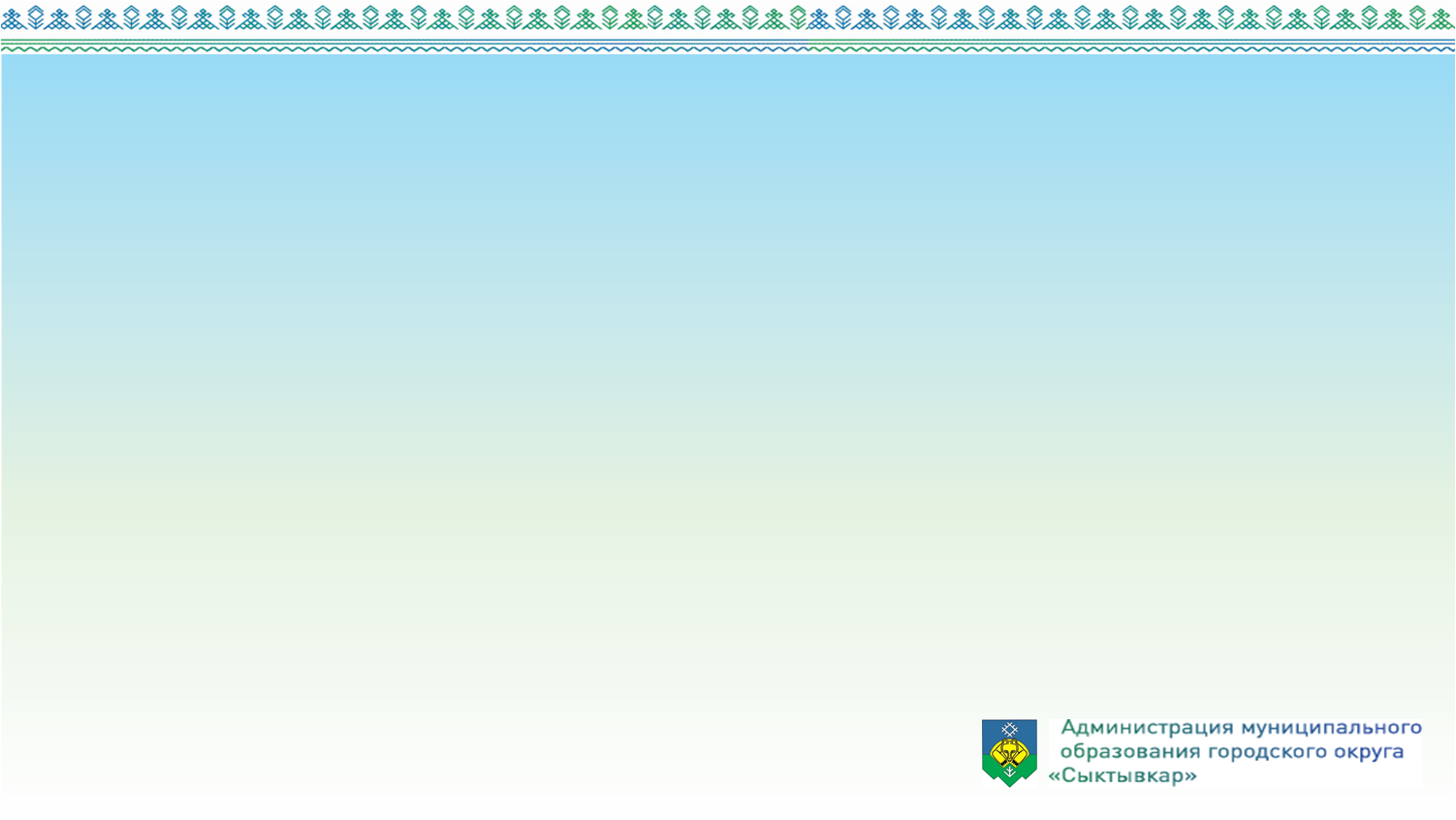 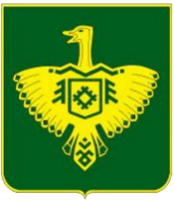 ОСНОВНЫЕ ЭТАПЫ БЮДЖЕТНОГО ПРОЦЕССА В КОРТКЕРОССКОМ РАЙОНЕ
НАЧАЛО РАБОТЫ ПО РАЗРАБОТКЕ ПРОГНОЗА СОЦИАЛЬНО-ЭКОНОМИЧЕСКОГО РАЗВИТИЯ МУНИЦИПАЛЬНОГО РАЙОНА, СОСТАВЛЕНИЮ ПРОЕКТА БЮДЖЕТА, СОГЛАСОВАНИЕ ПРОГНОЗНЫХ РАСЧЕТОВ И ПОДГОТОВКЕ ДОКУМЕНТОВ И МАТЕРИАЛОВ К ПРОЕКТУ РЕШЕНИЯ О БЮДЖЕТЕ – ЗА 6 МЕСЯЦЕВ  ДО НАЧАЛА ОЧЕРЕДНОГО ФИНАНСОВОГО ГОДА
ВНЕСЕНИЕ АДМИНИСТРАЦИЕЙ МУНИЦИПАЛЬНОГО РАЙОНА ПРОЕКТА РЕШЕНИЯ О БЮДЖЕТЕ, ДОКУМЕНТОВ И МАТЕРИАЛОВ, ПРИЛАГАЕМЫХ К НЕМУ,  В СОВЕТ МУНИЦИПАЛЬНОГО РАЙОНА – НЕ ПОЗДНЕЕ 15 НОЯБРЯ ГОДА , ПРЕДШЕСТВУЮЩЕГО ОЧЕРЕДНОМУ ФИНАНСОВОМУ ГОДУ
КОНТРОЛЬ ЗА ИСПОЛНЕНИЕМ БЮДЖЕТА –  В ТЕЧЕНИЕ ГОДА
ОРГАНИЗАЦИЯ ИСПОЛНЕНИЯ И ИСПОЛНЕНИЕ   УЧАСТНИКАМИ БЮДЖЕТНОГО ПРОЦЕССА РЕШЕНИЯ О БЮДЖЕТЕ –  В ТЕЧЕНИЕ ГОДА
РАССМОТРЕНИЕ СОВЕТОМ МУНИЦИПАЛЬНОГО РАЙОНА ПРОЕКТА РЕШЕНИЯ О БЮДЖЕТЕ – НЕ ПОЗДНЕЕ 25 ДЕКАБРЯ ГОДА, ПРЕДШЕСТВУЮЩЕГО ОЧЕРЕДНОМУ ФИНАНСОВОМУ ГОДУ
ПРЕДСТАВЛЕНИЕ АДМИНИСТРАЦИЕЙ МУНИЦИПАЛЬНОГО РАЙОНА ПРОЕКТА РЕШЕНИЯ ОБ ИСПОЛНЕНИИ БЮДЖЕТА В  КОНТРОЛЬНО-СЧЕТНУЮ ПАЛАТУ – НЕ ПОЗДНЕЕ 1 АПРЕЛЯ ТЕКУЩЕГО ГОДА,  В СОВЕТ  РАЙОНА– НЕ ПОЗДНЕЕ 1 МАЯ  ГОДА, СЛЕДУЮЩЕГО ЗА ОТЧЕТНЫМ
7
АДМИНИСТРАТИВНО-ТЕРРИТОРИАЛЬНОЕ ДЕЛЕНИЕ КОРТКЕРОССКОГО РАЙОНА
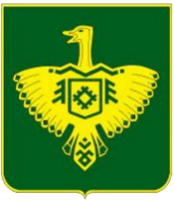 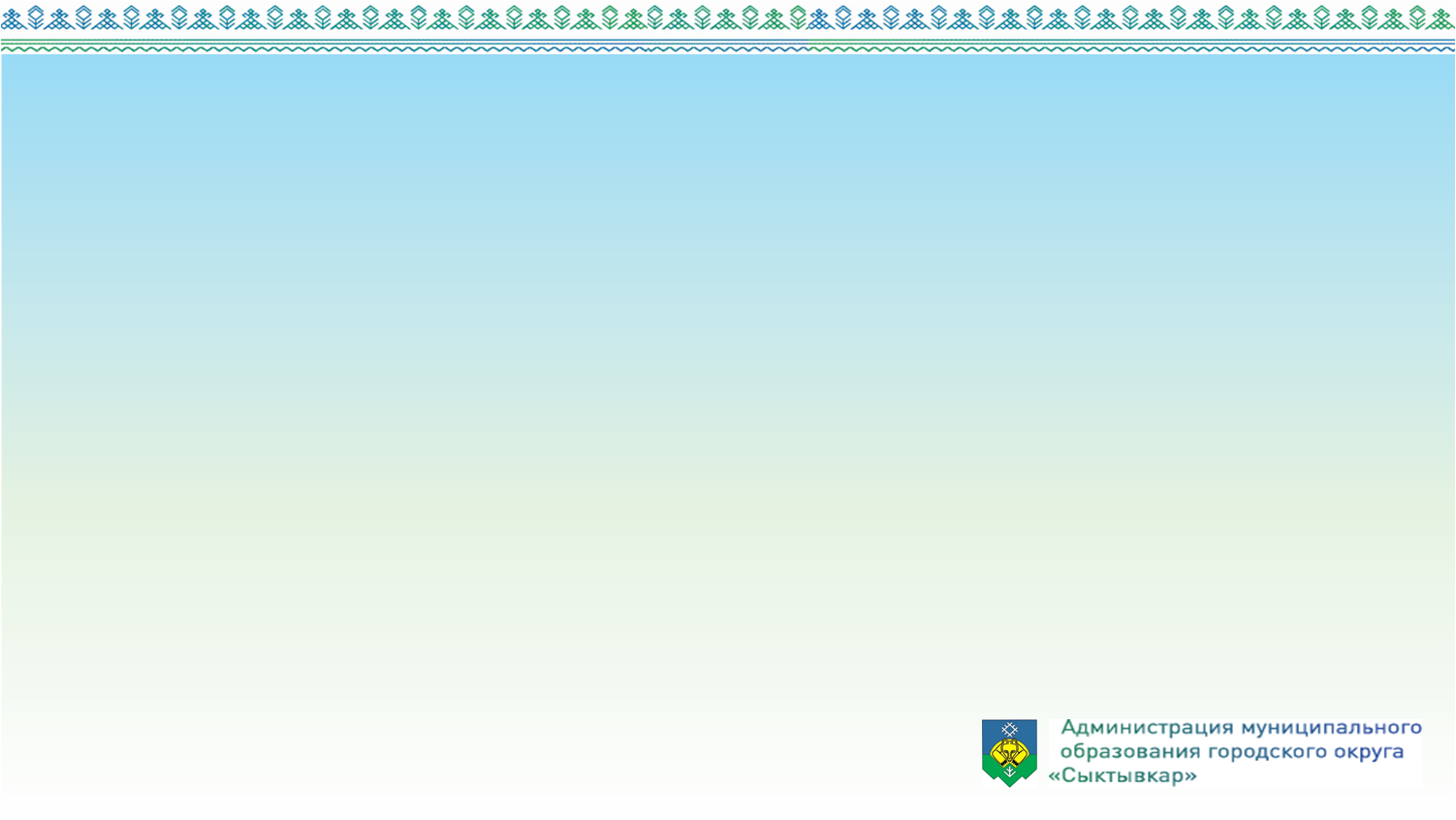 Муниципальный район "Корткеросский" – муниципальное образование, состоящее из 18 сельских поселений, объединенных общей территорией, границы которой установлены законом Республики Коми. В состав муниципального района входят территории сельских поселений:
8
ЗАДАЧИ И ОСНОВНЫЕ НАПРАВЛЕНИЯ БЮДЖЕТНОЙ ПОЛИТИКИ МУНИЦИПАЛЬНОГО РАЙОНА «КОРТКЕРОССКИЙ» НА 2025 ГОД  И НА ПЛАНОВЫЙ ПЕРИОД 2026 И 2027 ГОДОВ
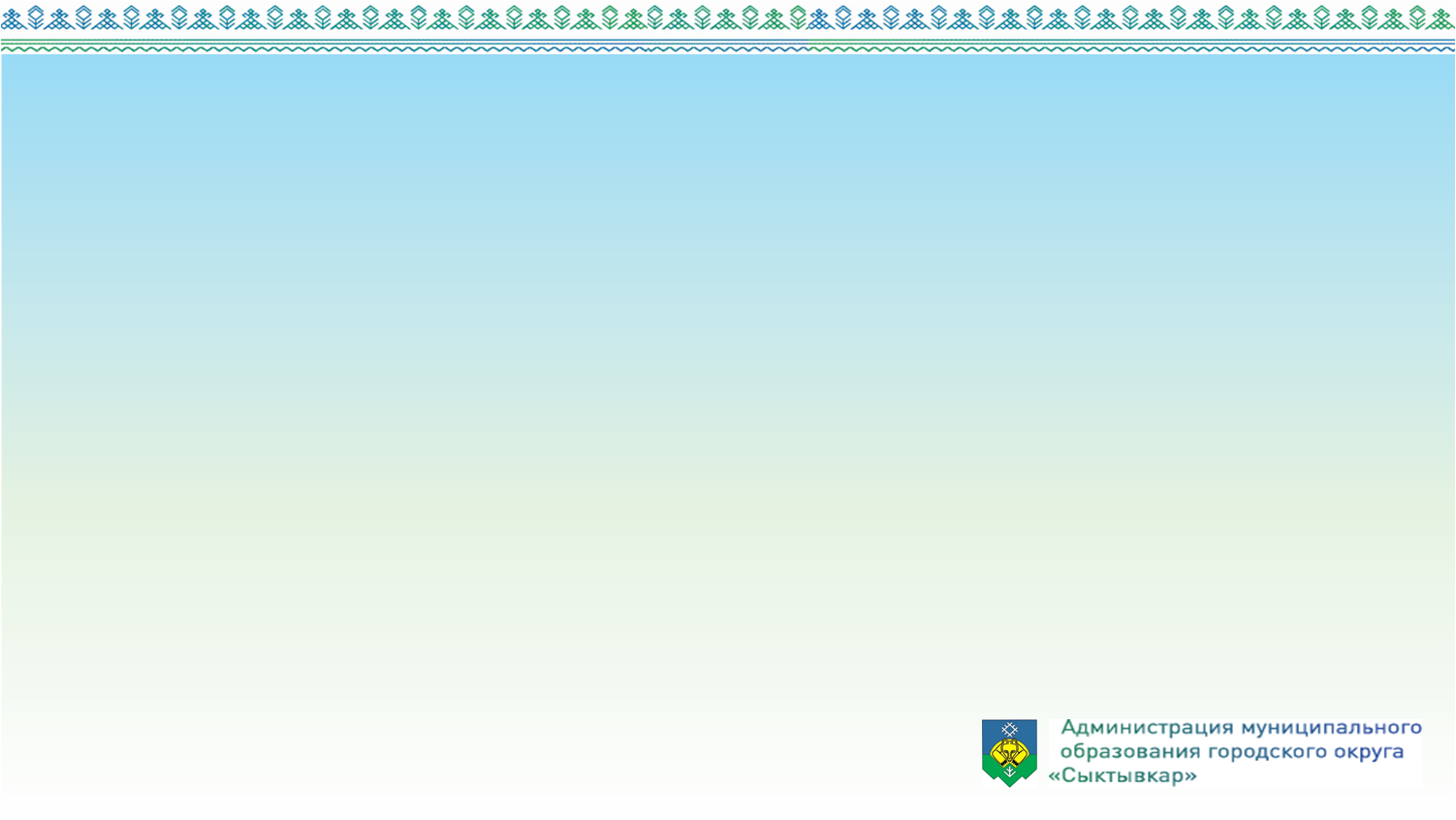 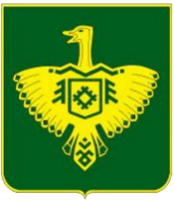 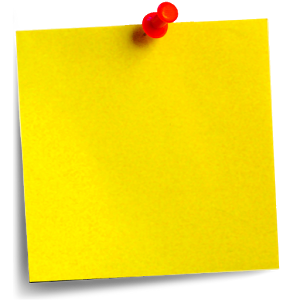 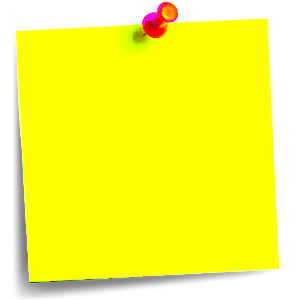 СОХРАНЕНИЕ УСЛОВИЙ  РОСТА НАЛОГОВЫХ И НЕНАЛОГОВЫХ ДОХОДОВ БЮДЖЕТА                                      МУНИЦИПАЛЬНОГО    ОБРАЗОВАНИЯ МУНИЦИПАЛЬНОГО РАЙОНА «КОРТКЕРОССКИЙ»
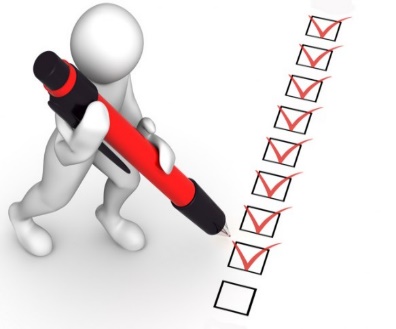 СДЕРЖИВАНИЕ РОСТА РАСХОДОВ БЮДЖЕТА МО МР, НЕ ОБЕСПЕЧЕННОГО УВЕЛИЧЕНИЕМ ДОХОДОВ И (ИЛИ) ОПТИМИЗАЦИЕЙ РАСХОДОВ
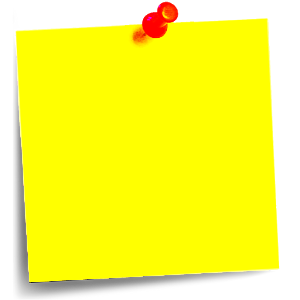 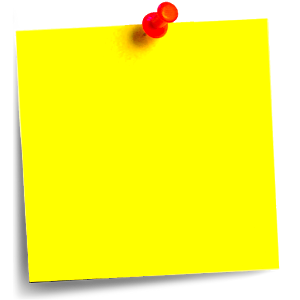 СОВЕРШЕНСТВОВАНИЕ СИСТЕМЫ УПРАВЛЕНИЯ ОБЩЕСТВЕННЫМИ ФИНАНСАМИ МУНИЦИПАЛЬНОГО    ОБРАЗОВАНИЯ МУНИЦИПАЛЬНОГО РАЙОНА «КОРТКЕРОССКИЙ»
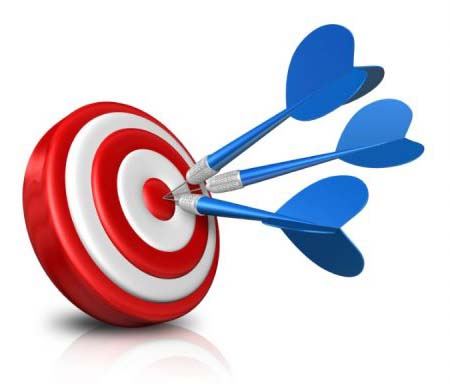 СОКРАЩЕНИЕ ДОЛГОВОЙ НАГРУЗКИ И  ОБЕСПЕЧЕНИЯ ЛИКВИДНОСТИ БЮДЖЕТА МО МР
9
ПРИОРИТЕТЫ ПРИ ФОРМИРОВАНИИ РАСХОДОВ
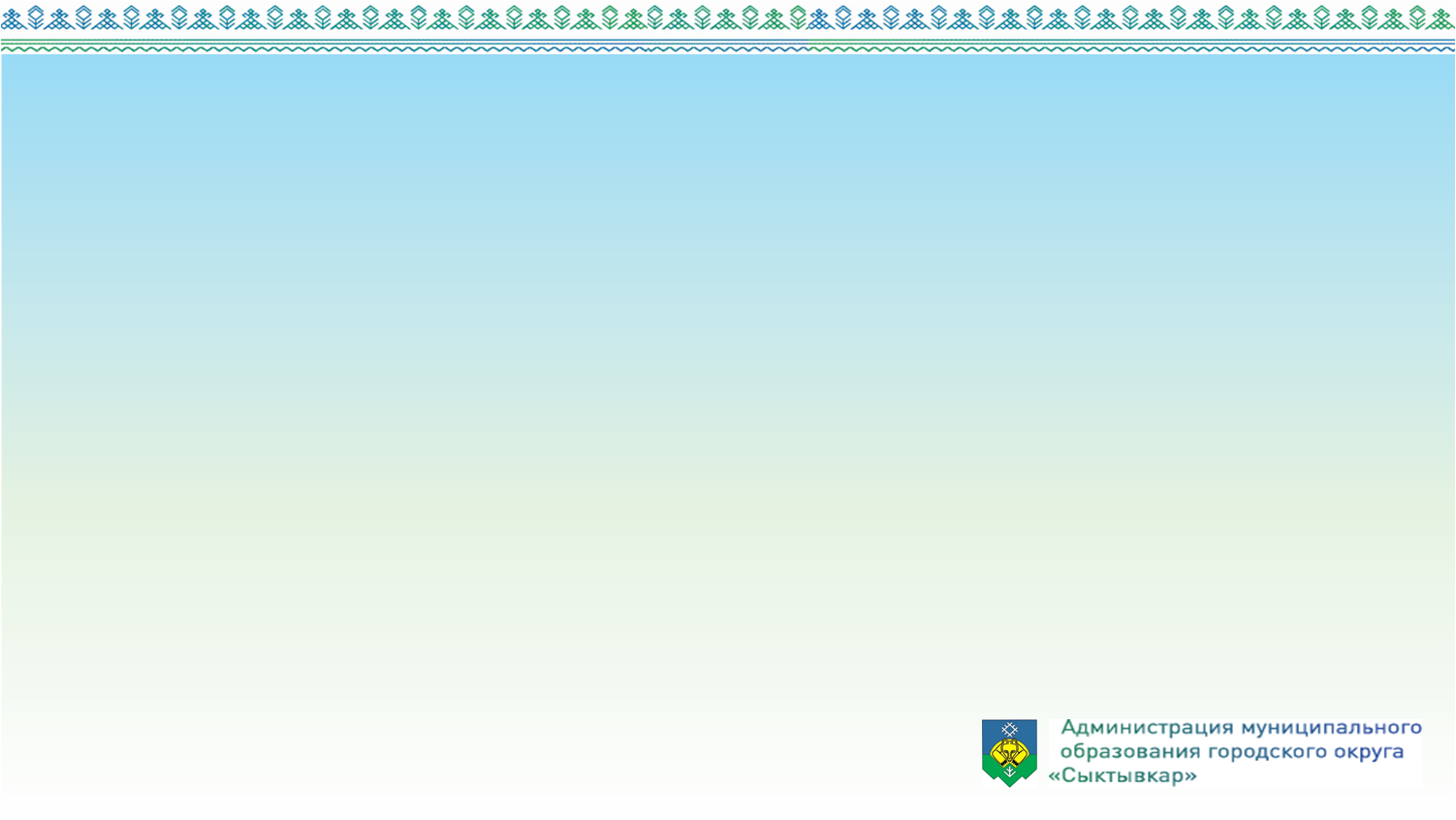 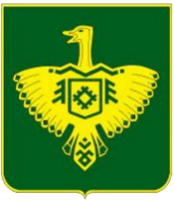 ИСПОЛНЕНИЕ СОЦИАЛЬНЫХ ОБЯЗАТЕЛЬСТВ, ЗАТРАГИВАЮЩИХ ИНТЕРЕСЫ НАСЕЛЕНИЯ
1
РЕАЛИЗАЦИЯ  ПРОЕКТОВ В РАМКАХ ПОСТАВЛЕННЫХ ПРЕЗИДЕНТОМ РОССИИ НАЦИОНАЛЬНЫХ ЦЕЛЕЙ РАЗВИТИЯ
2
КОНСОЛИДАЦИЯ БЮДЖЕТНЫХ СРЕДСТВ РАСХОДОВ ДЛЯ РЕАЛИЗАЦИИ ПРИОРИТЕТНЫХ НАПРАВЛЕНИЙ РАСХОДОВ
3
10
ОСНОВНЫЕ  ПАРАМЕТРЫ  БЮДЖЕТА  МУНИЦИПАЛЬНОГО РАЙОНА «КОРТКЕРОССКИЙ» , МЛН. РУБЛЕЙ
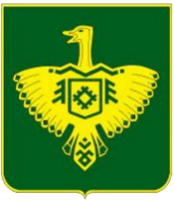 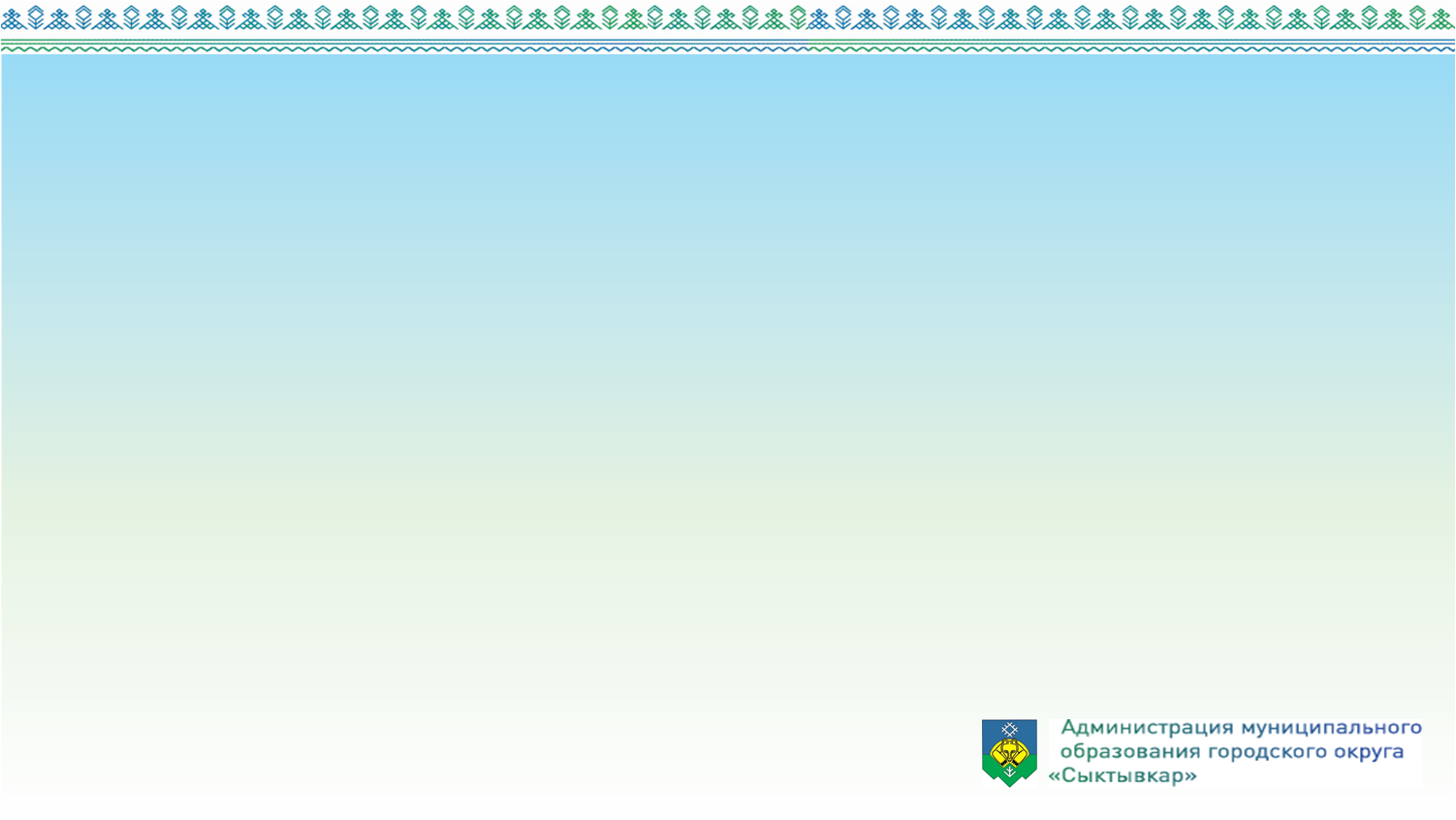 Профицит  бюджета  в полном объеме будет направлен на погашение бюджетных кредитов:
в 2025 г.  – 12,3 млн. рублей;           в 2026 г. – 2,8 млн. рублей;           в 2027 г. – 2,8 млн. рублей.
11
*– в соответствии с Решением Совета МО МР «Корткеросский» «О бюджете муниципального образования муниципального района «Корткеросский» на 2024 год и плановый период 2025 и 2026 годов» от 21 декабря 2023 года № VII-20/11  в редакции  Решения Совета от 08 ноября 2024 № VII-27/18
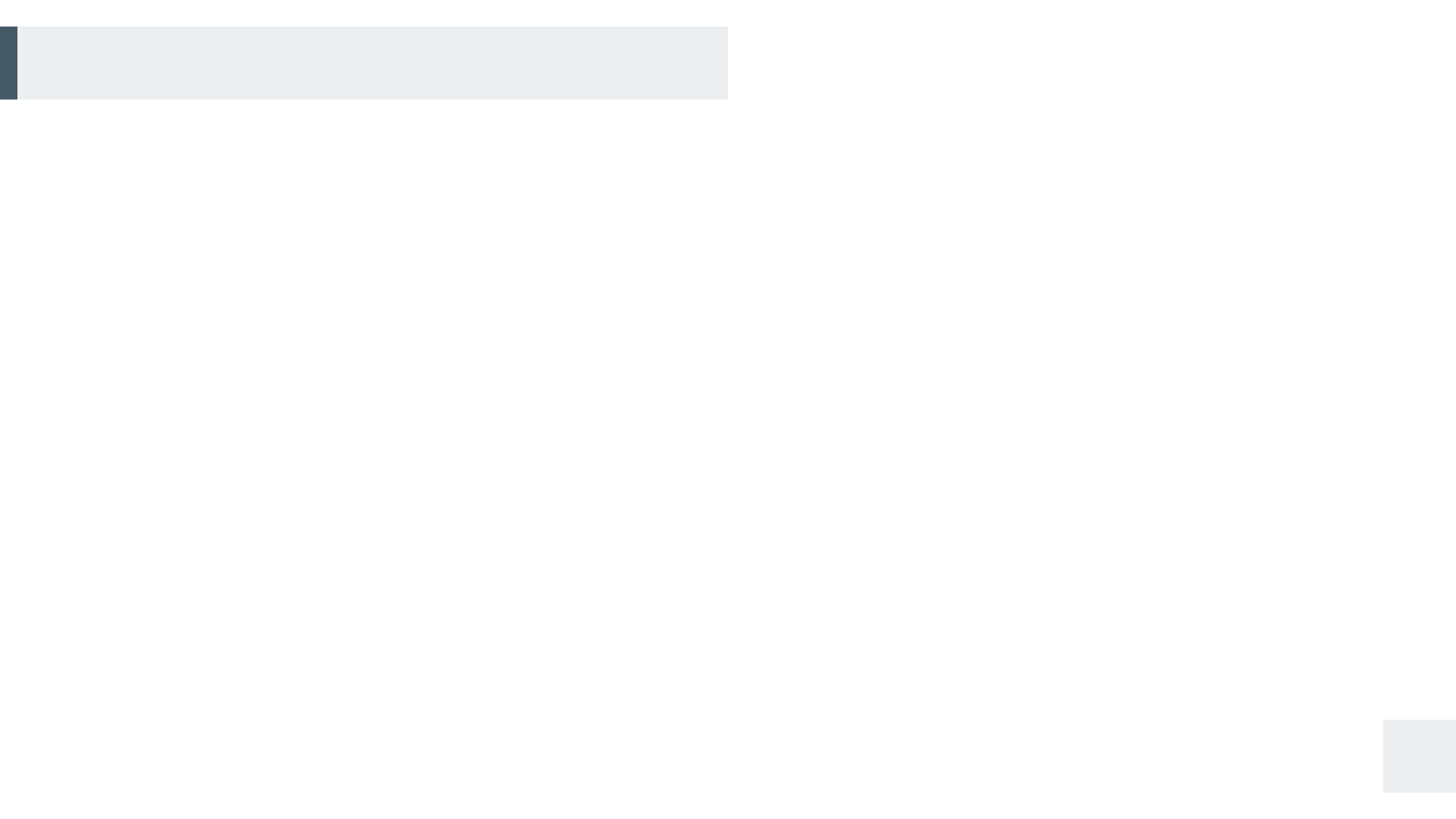 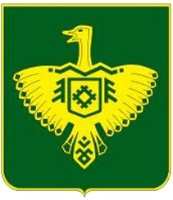 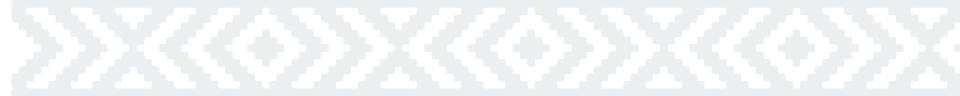 СТРУКТУРА ДОХОДОВ БЮДЖЕТА  МУНИЦИПАЛЬНОГО РАЙОНА «КОРТКЕРОССКИЙ» НА  2025-2027 ГОДЫ, ТЫС. РУБЛЕЙ
2027
2026
2025
12
12
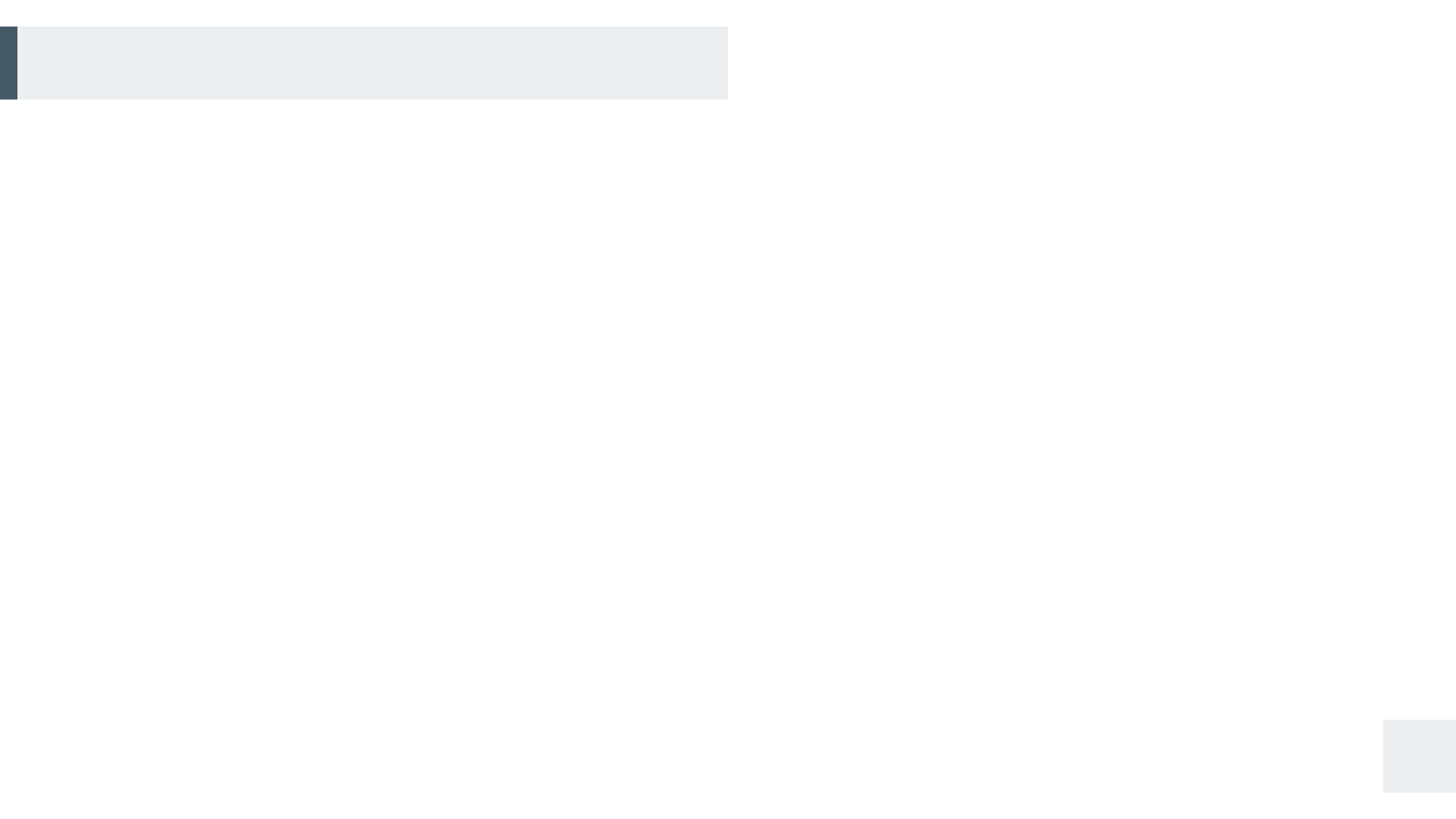 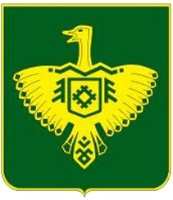 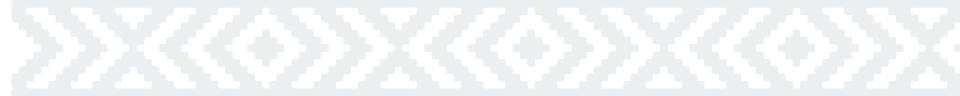 УРОВЕНЬ ДОТАЦИОННОСТИ РАЙОННОГО БЮДЖЕТА
2025
2024
2023
13
тыс. руб.
13
* Первоначальный объем, утвержденный решением о бюджете
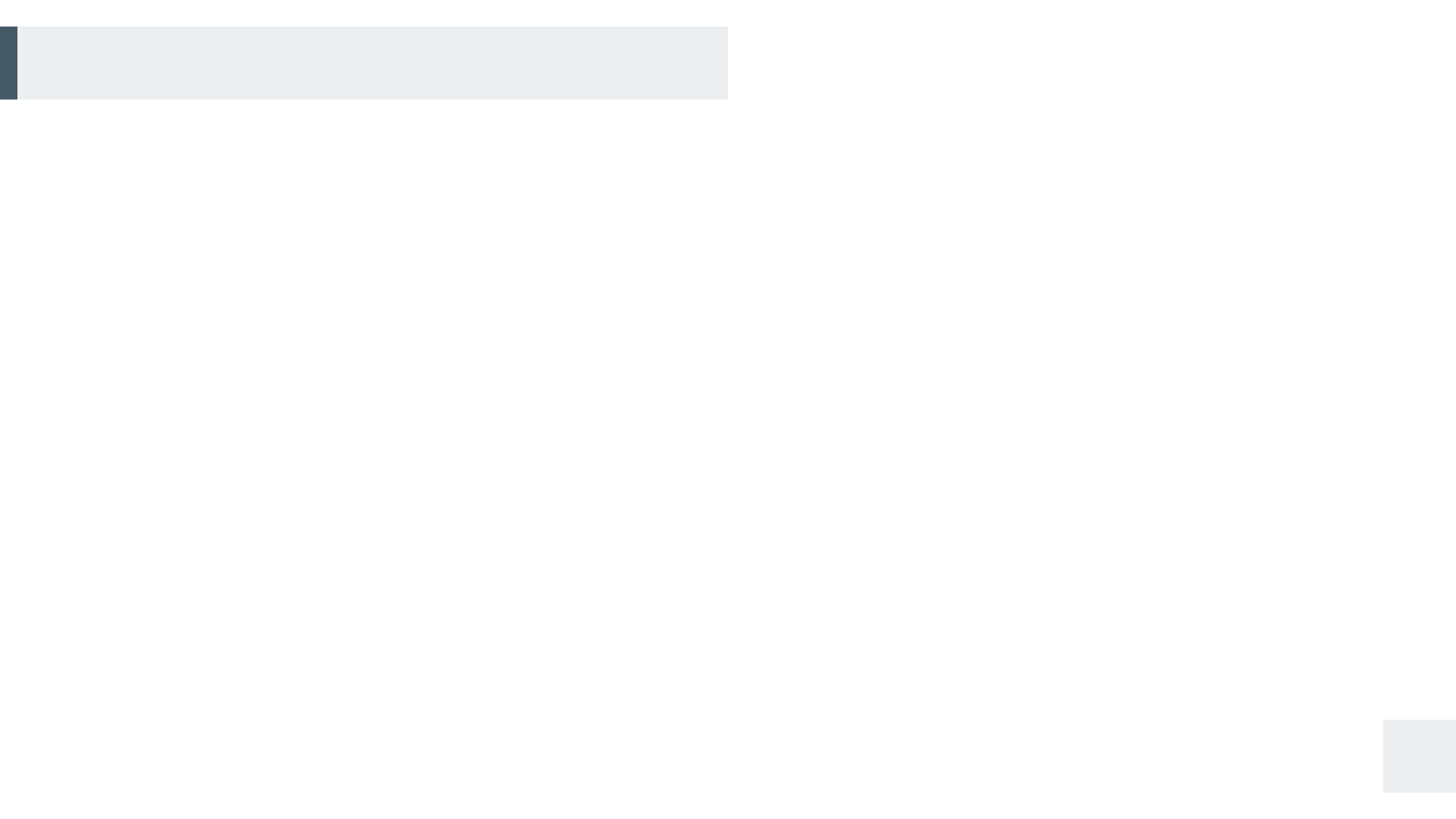 НАЛОГОВЫЕ И НЕНАЛОГОВЕ ДОХОДЫ, МЛН. РУБЛЕЙ
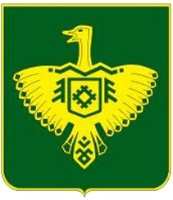 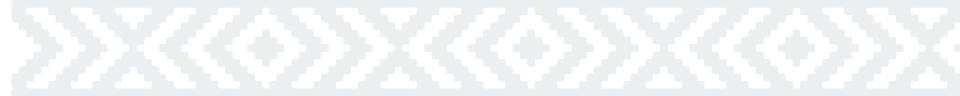 432,3
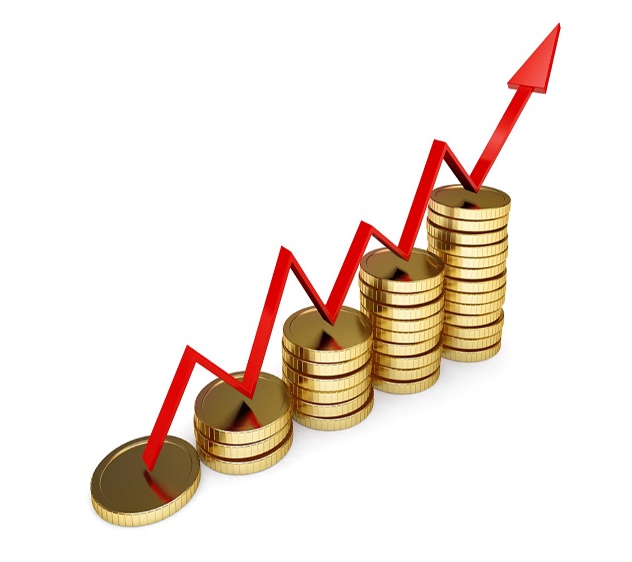 383,1
361,2
14
14
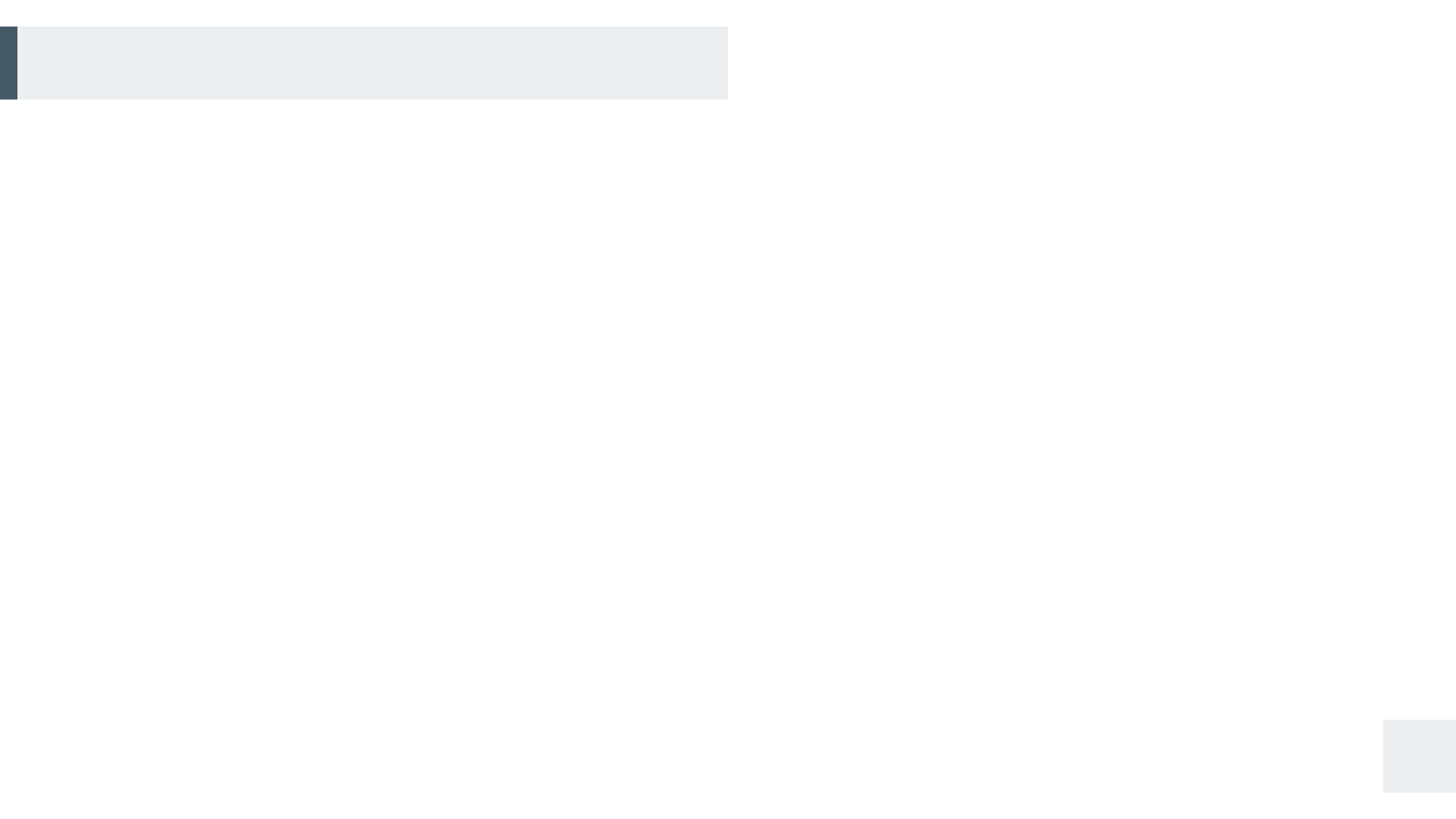 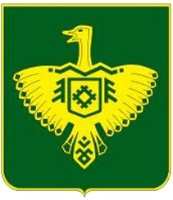 СТРУКТУРА НАЛОГОВЫХ И НЕНАЛОГОВЫХ ДОХОДОВ В 2025 ГОДУ, ТЫС. РУБЛЕЙ
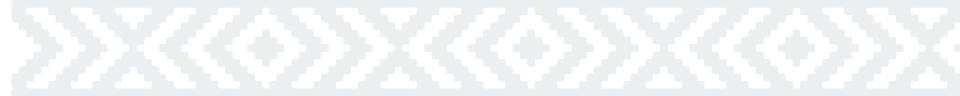 В структуре налоговых и неналоговых доходов  бюджета муниципального района «Корткеросский» в  2025 году  наибольший удельный вес приходится на налог на доходы физических лиц – 80,4% (308,0 млн. рублей), налога на совокупный доход – 7,5% (28,7 млн. рублей), акцизы – 5,3 % (20,3  млн. рублей), доходы от использования имущества – 3,8%  (14,6 млн. рублей), государственная пошлина – 1,5% (5,7 млн.рублей)
2025
2024
2023
15
15
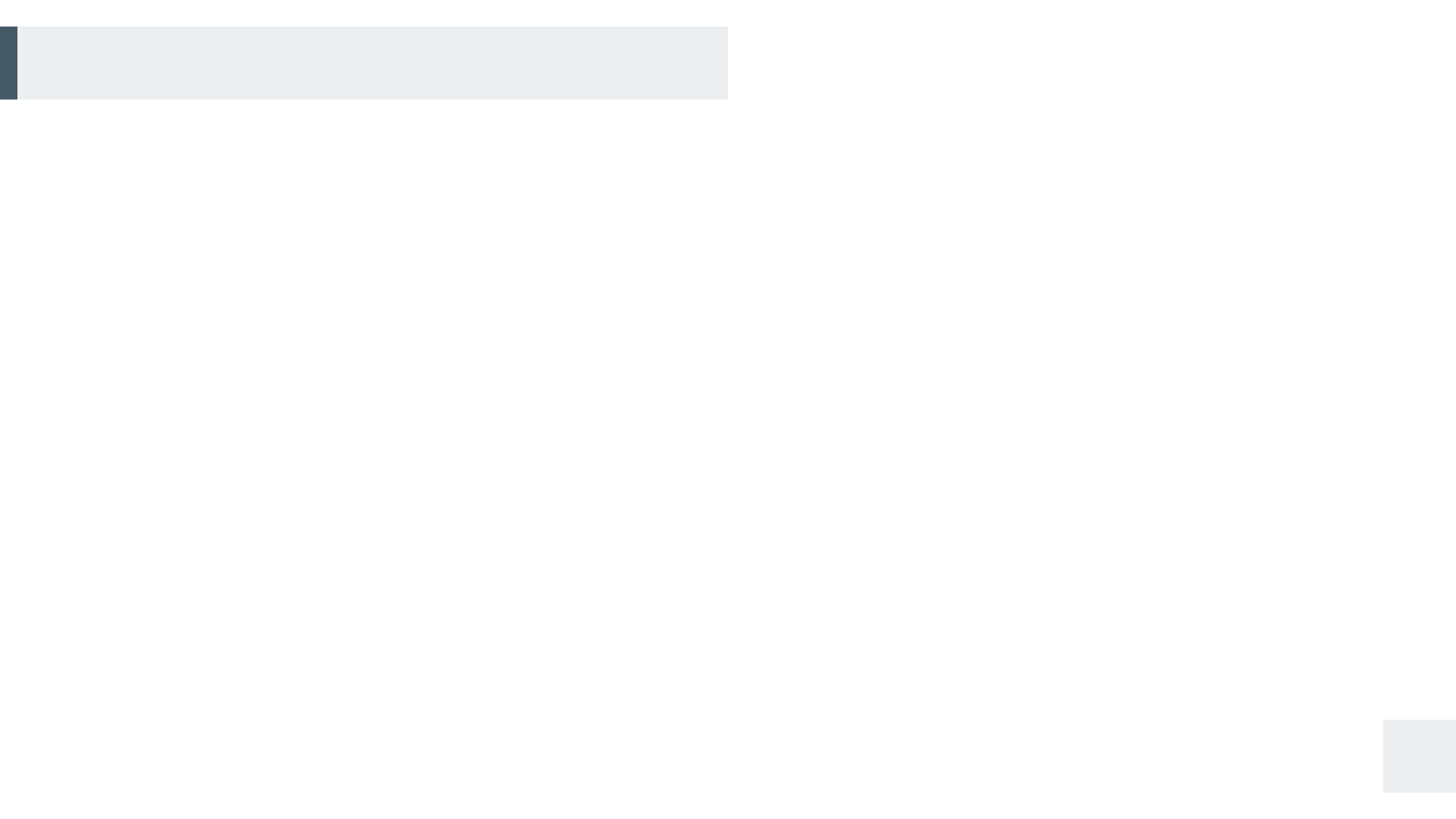 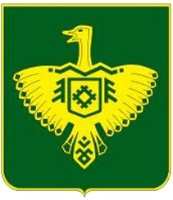 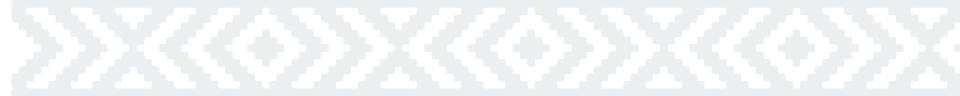 БЕЗВОЗМЕЗДНЫЕ ПОСТУПЛЕНИЯ В 2024-2025 ГОДЫ, ТЫС. РУБЛЕЙ
+ 56,6 млн.руб2
2025
2024
2023
16
16
*Первоначальный объем, утвержденный решением о бюджете на 2024-2026гг
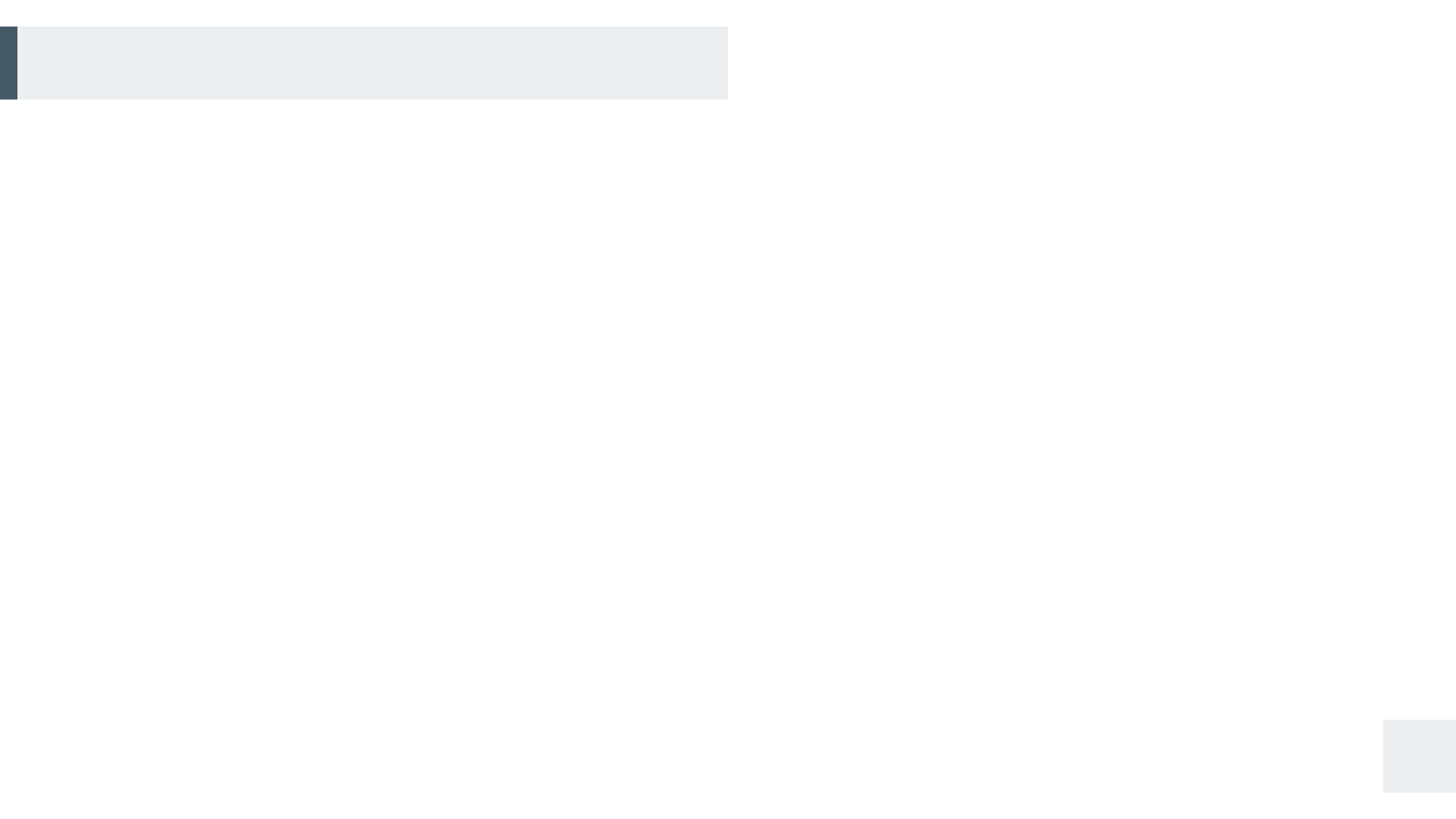 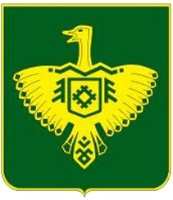 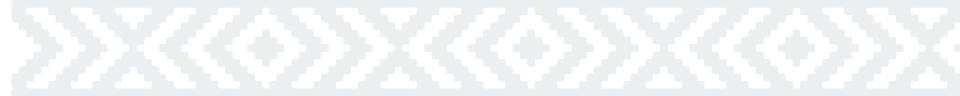 ИЗМЕНЕНИЯ В НАЛОГОВЫХ ДОХОДАХ
17
17
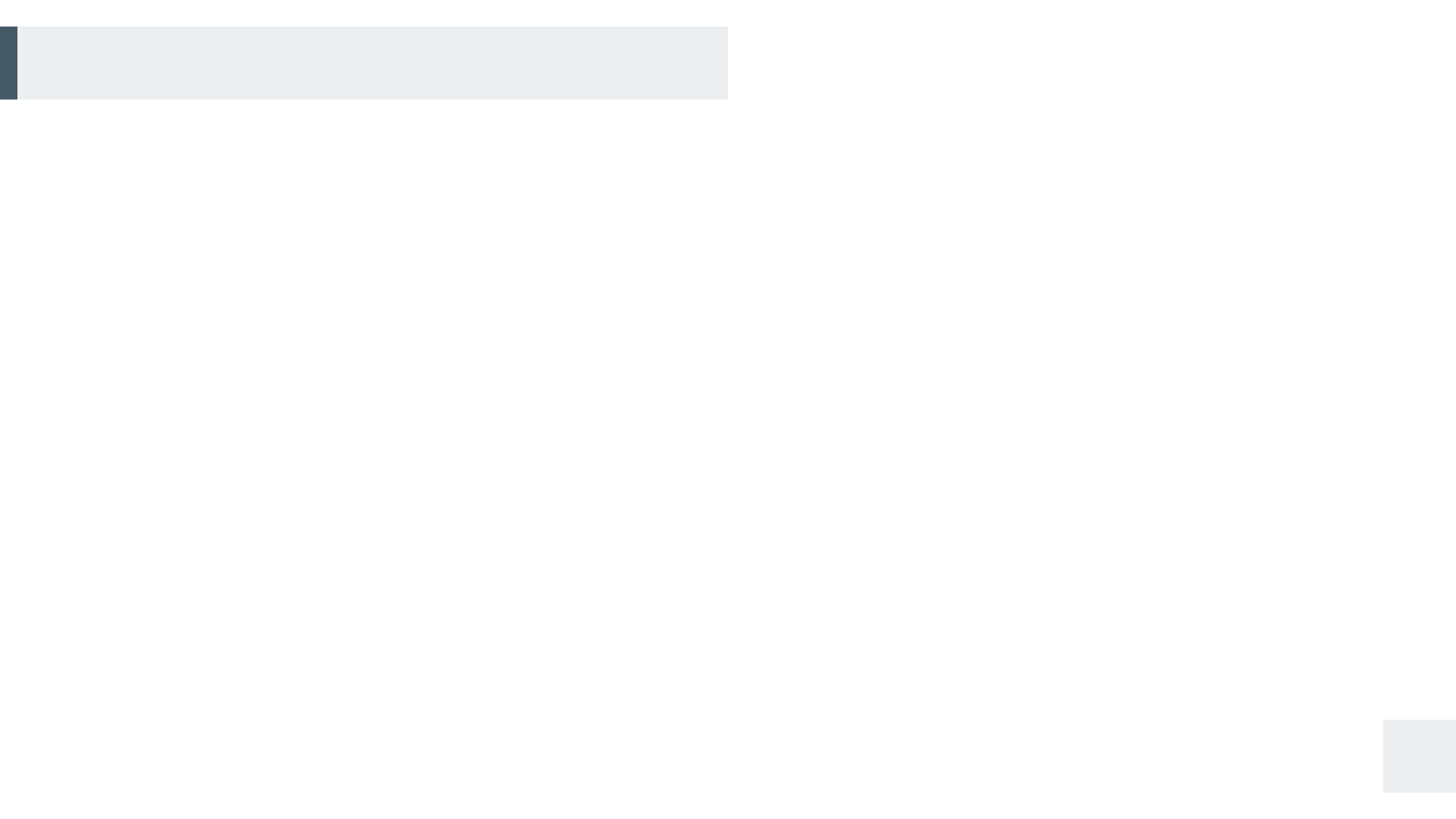 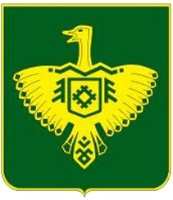 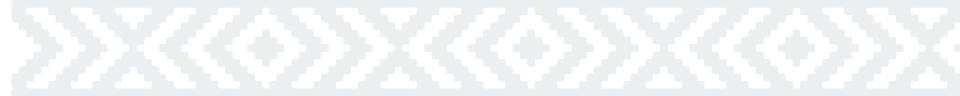 ОСНОВНЫЕ  ХАРАКТЕРИСТИКИ БЮДЖЕТА НА 2024-2026 ГОДЫ, ТЫС. РУБЛЕЙ
РАСХОДЫ
2025
2024
2023
18
*Первоначальный объем, утвержденный решением о бюджете на 2024-2026гг
18
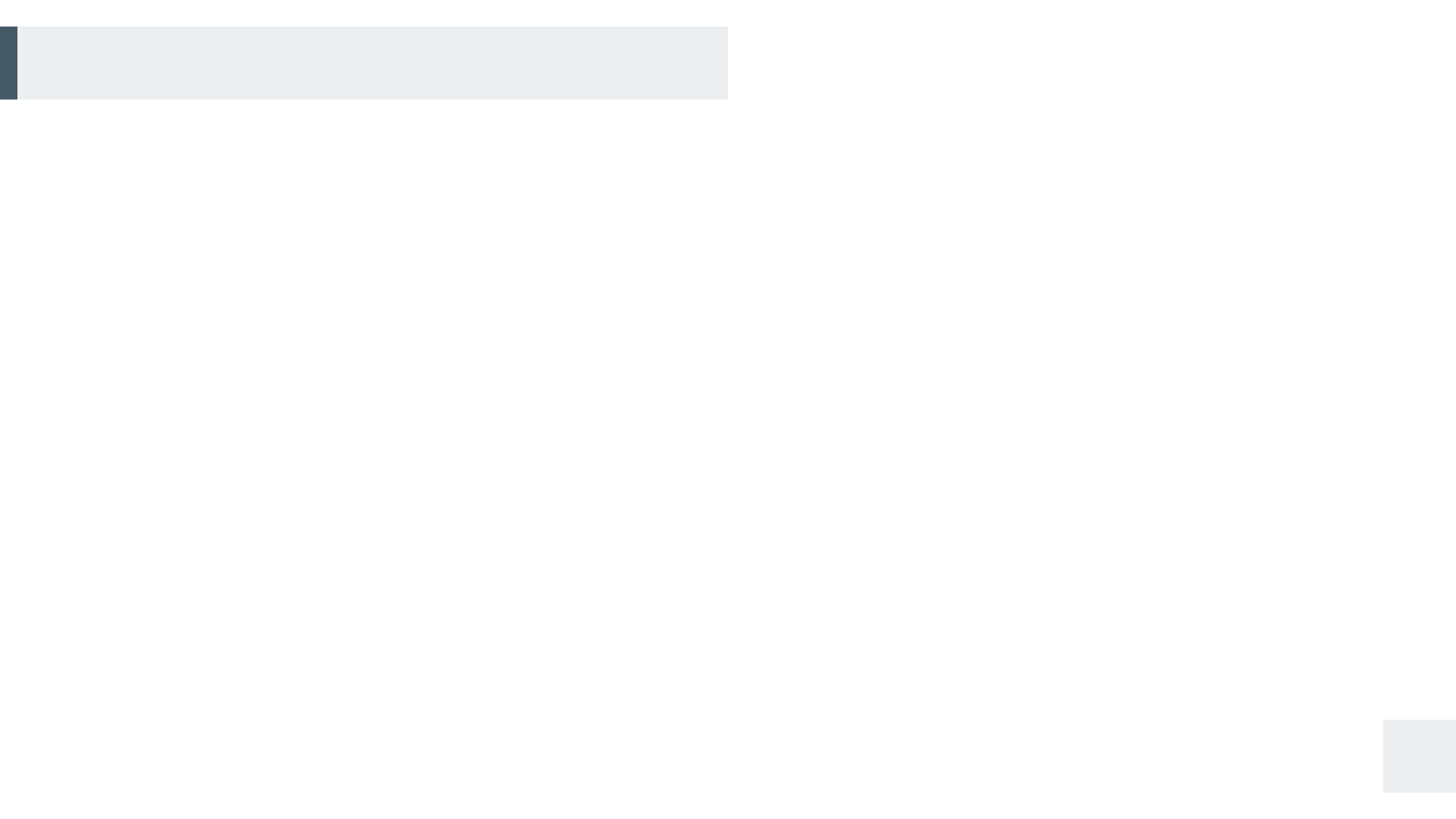 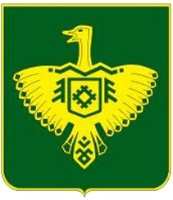 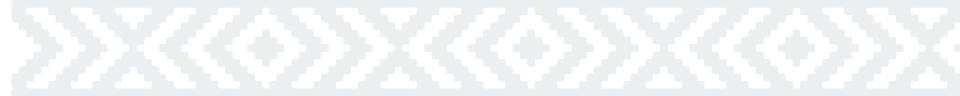 ДИНАМИКА И СТРУКТУРА ПО РАЗДЕЛАМ РАСХОДОВ БЮДЖЕТА НА 2025 ГОД, ТЫС. РУБЛЕЙ
2025
2024
2023
20
19
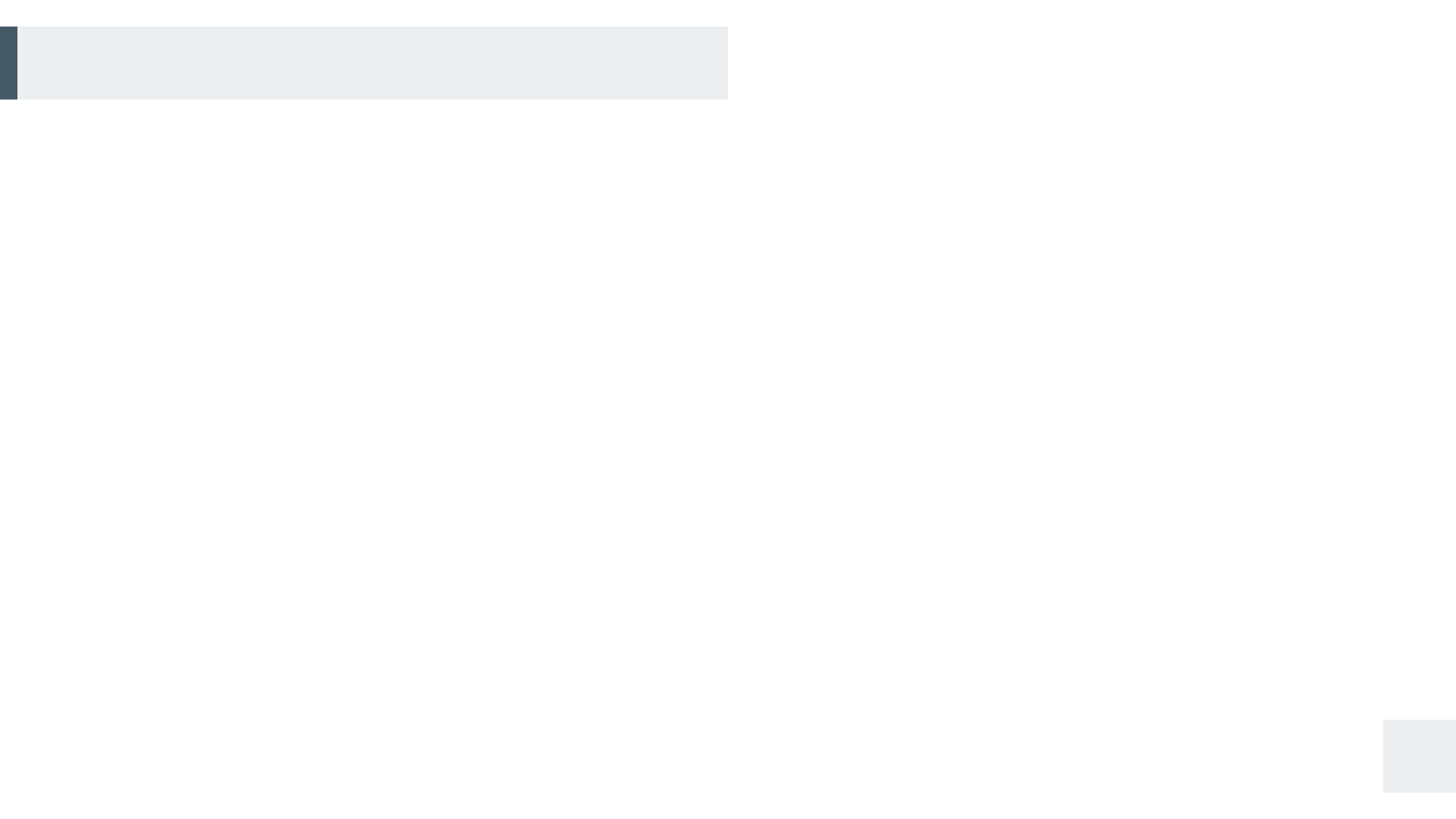 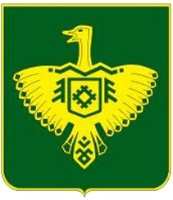 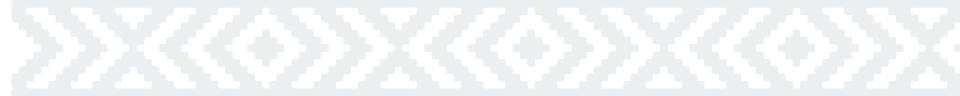 ЗАПЛАНИРОВАНО ДОСТИЖЕНИЕ ЦЕЛЕВЫХ ПОКАЗАТЕЛЕЙ ЗАРАБОТНОЙ ПЛАТЫ «УКАЗНЫХ» КАТЕГОРИЙ РАБОТНИКОВ  МУНИЦИПАЛЬНОГО РАЙОНА «КОРТКЕРОССКИЙ» НА  2025 ГОД
Работники муниципальных учреждений культуры – 50 724 рублей, 
целевой показатель в 2024 году 42 914 рублей.
Рост заработной платы к 2024 году – 18,2%, или на  7 810 рубля.

Педагогические работники учреждений дополнительного образования – 62 743 рублей, 
целевой показатель  в 2024 году 55 476 рублей.
Рост заработной платы к 2024 году – 13,1% или на  7 267 рублей.

Педагогические работники общеобразовательных учреждений – 62 758 рублей, 
целевой показатель в 2024 году 55 061 рублей.
Рост заработной платы к 2024 году – 14%, или на 7 697 рублей.

Педагогические работники дошкольных образовательных учреждений – 49 964 рублей, 
целевой показатель в 2024 году 44 099 рублей.
Рост заработной платы к 2024 году – 13,3% или на 5 865 рублей.
2025
2024
2023
19
20
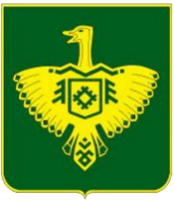 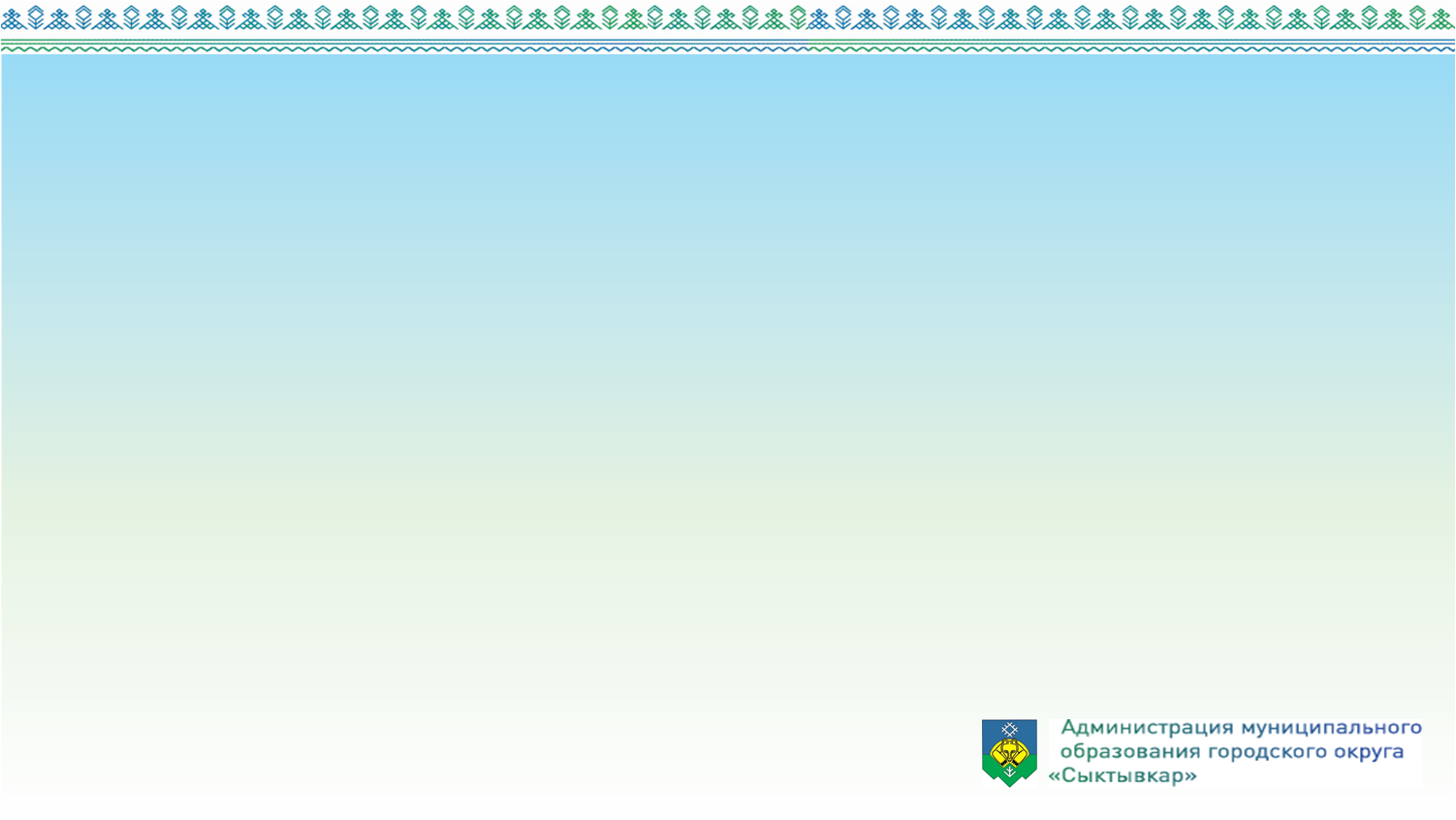 Бюджетная обеспеченность налоговыми и неналоговыми доходами на душу населения
21
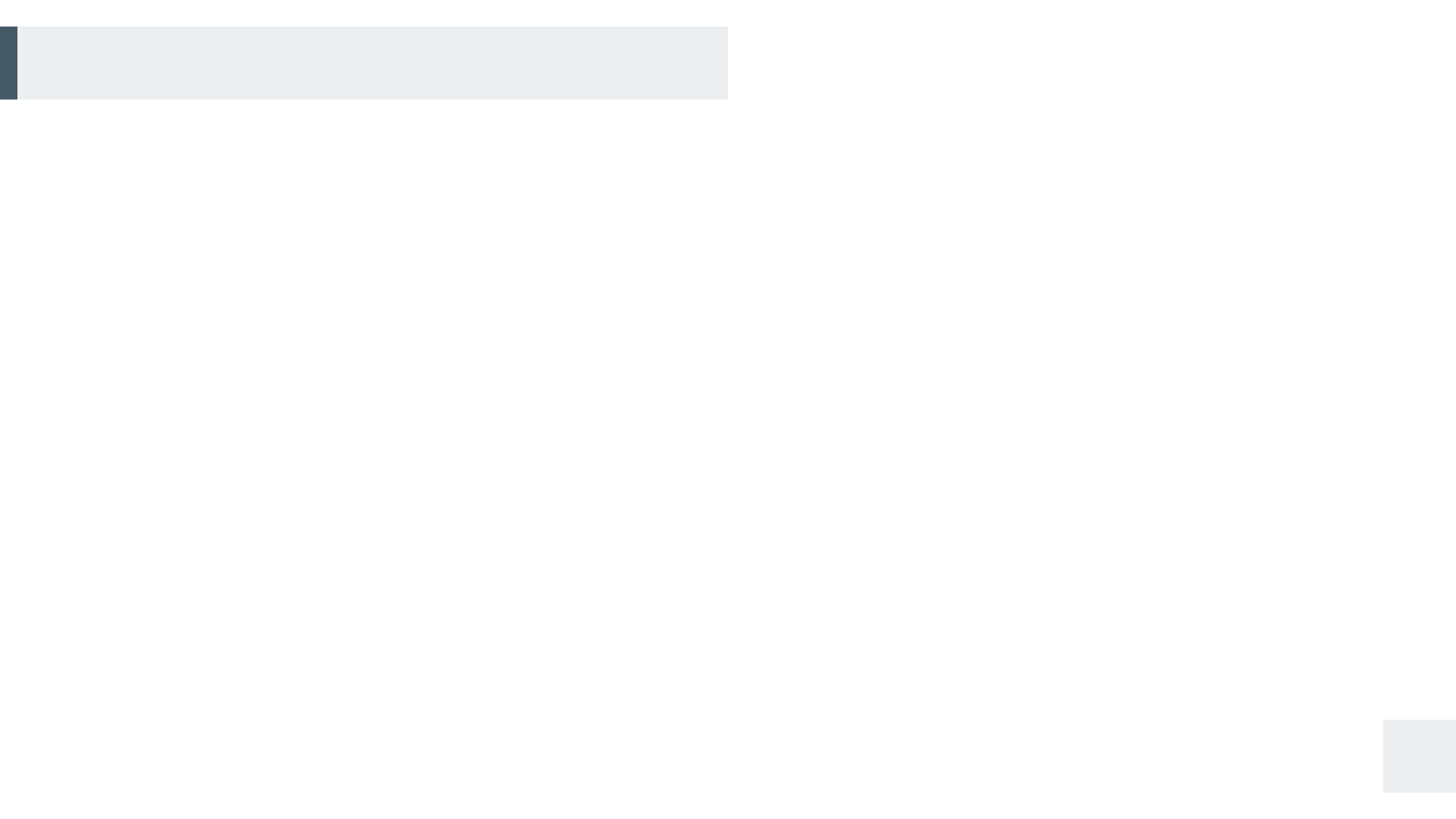 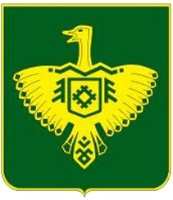 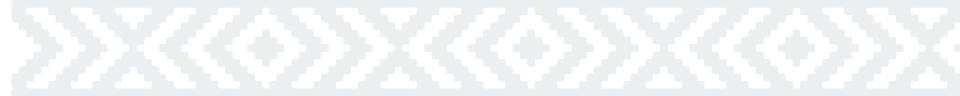 РЕАЛИЗАЦИЯ ПРОЕКТОВ «НАРОДНЫЙ БЮДЖЕТ»
В 2025 году из 39 одобренных народных проектов, прошли отбор 21 народный проект + пилотные проекты в школе, в т.ч. 10 проектов «Народного бюджета» за счет средств муниципального района и 11 проектов за счет средств сельских поселений
За счет средств муниципального района «Корткеросский» предусмотрено:

 в сфере культуры –  2 проекта на сумму 324,3 тыс. руб.
 в сфере доступной среды–  1 проекта на сумму 167,0 тыс. руб.
в сфере образования –  2 проекта + пилотные проекты в школе на сумму 443,3 тыс. руб.
 в сфере дорожной деятельности –  3 проекта на сумму 723,0 тыс. руб. 
 в сфере малого и среднего предпринимательства –  1 проект на сумму 550,0 тыс. руб. 
в сфере торговли – 1 проект на сумму  364,3 тыс. руб.

     Всего запланировано в проекте бюджета местных средств на сумму 2 571,9 тыс. руб.
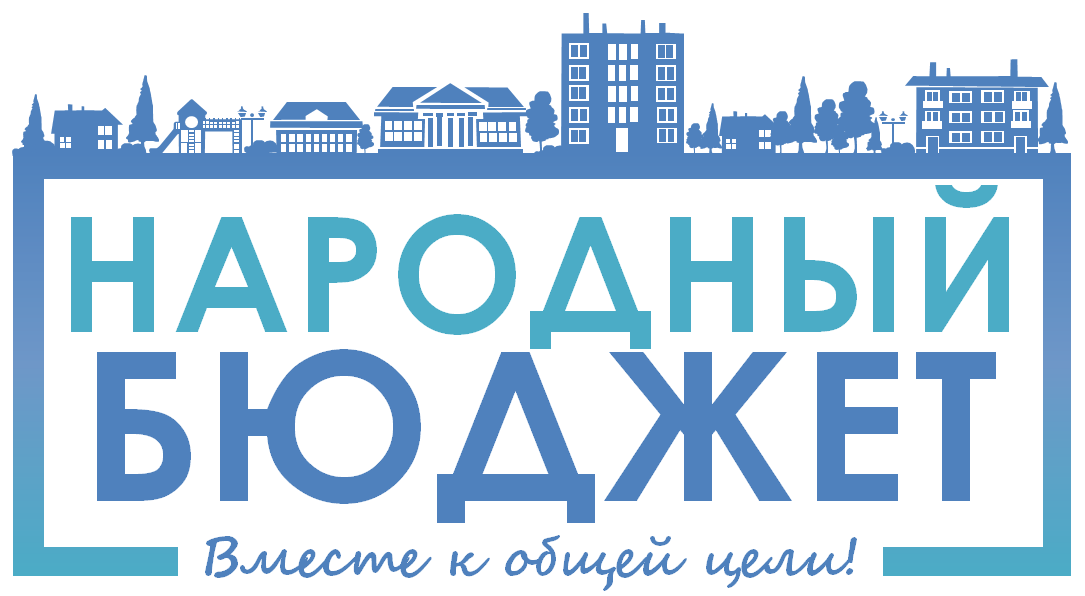 2025
2024
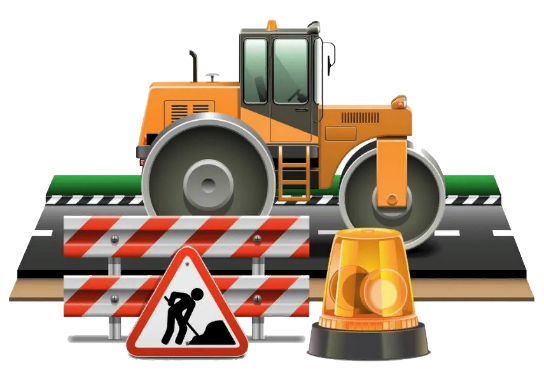 Объем Дорожного фонда МР «Корткеросский»32 473,9 тыс. рублей
2023
21
22
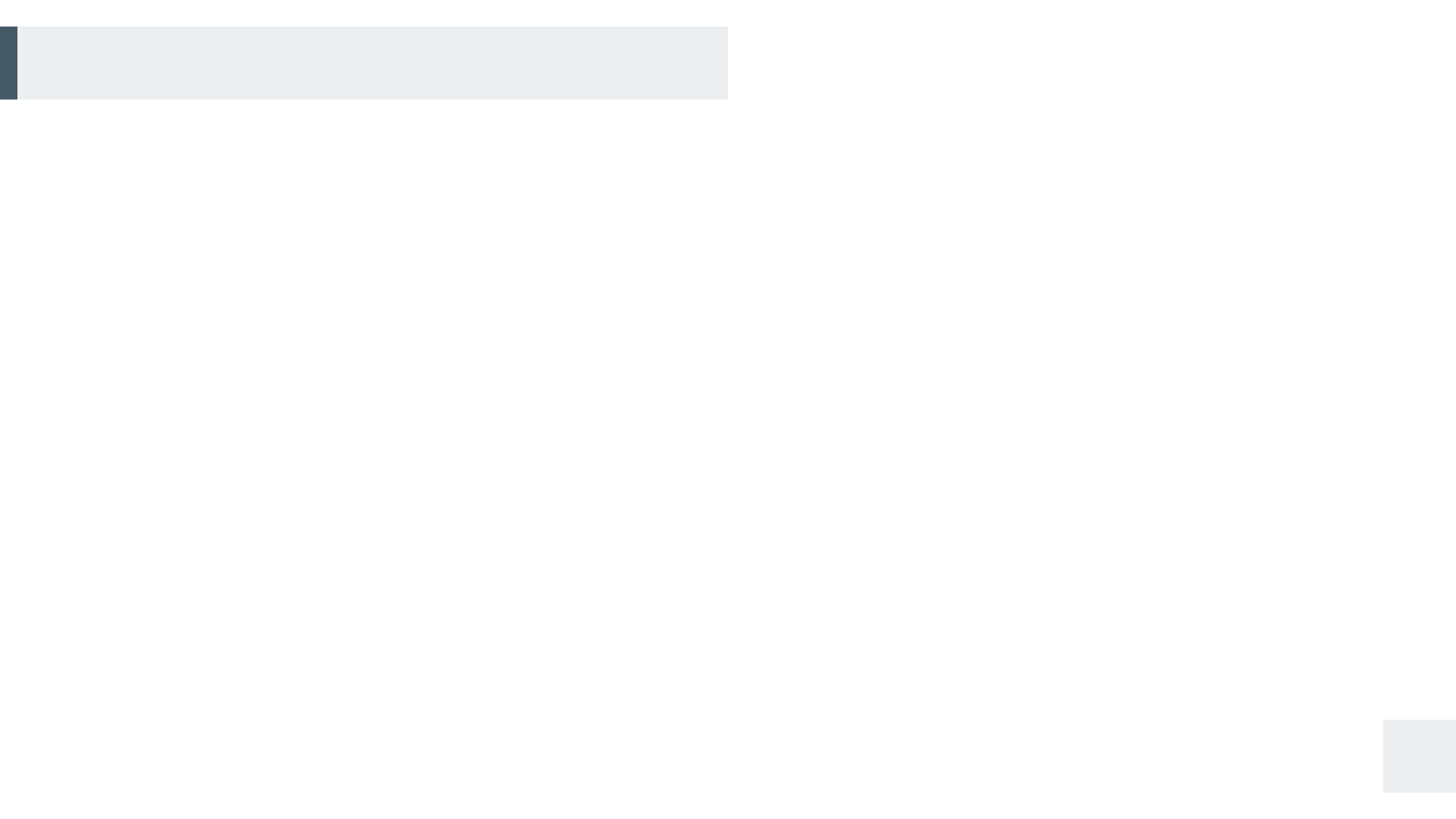 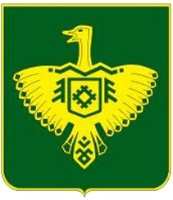 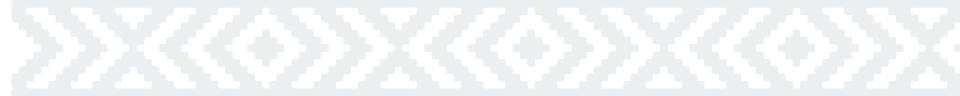 БЮДЖЕТНЫЕ ИНВЕСТИЦИИ (СТРОИТЕЛЬСТВО, РЕКОНСТРУКЦИЯ), ТЫС. РУБЛЕЙ
22
23
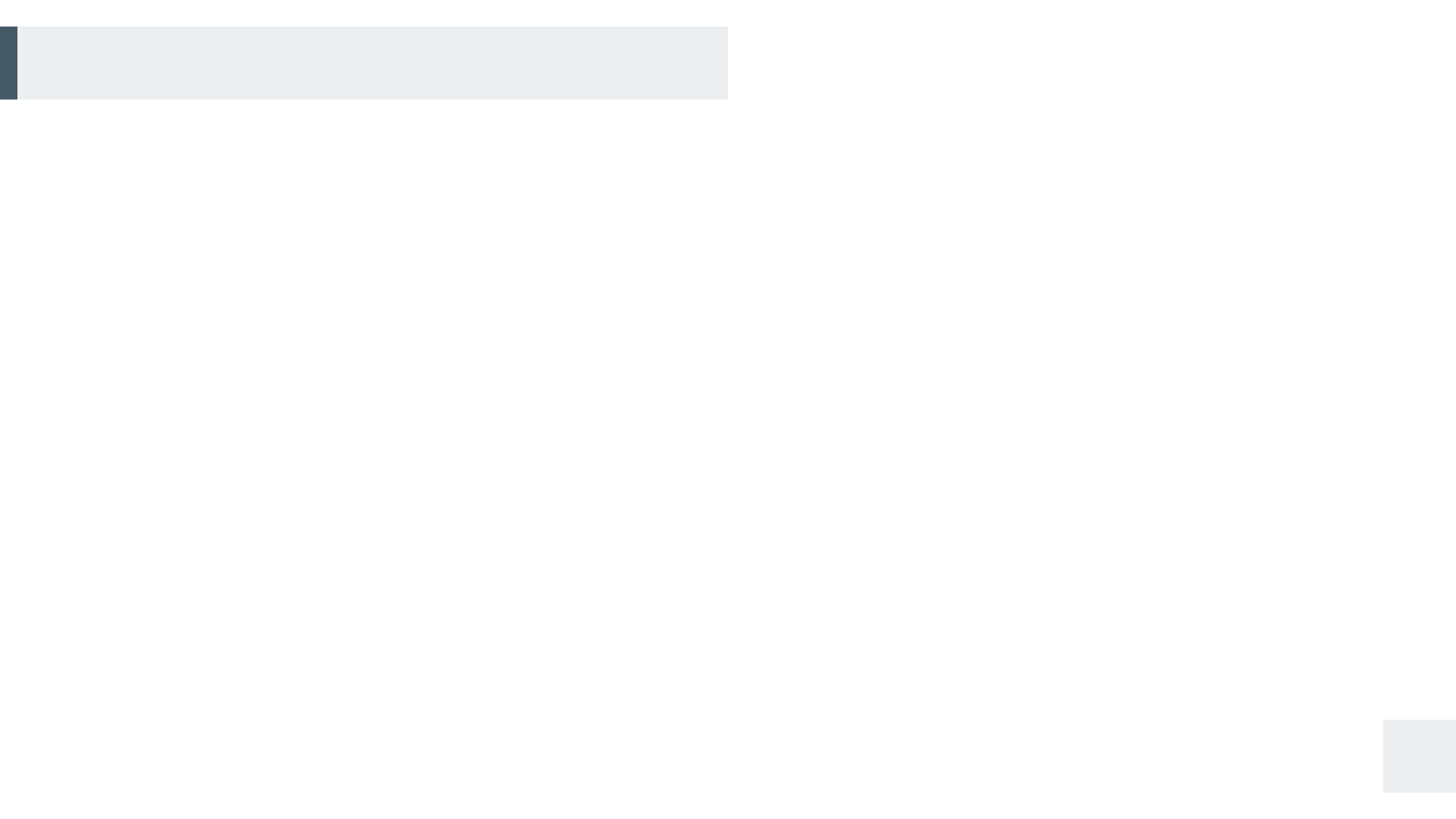 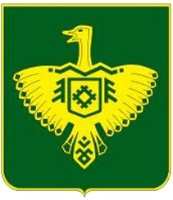 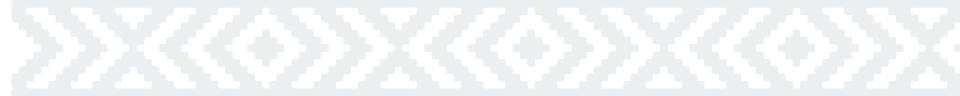 РАСХОДЫ В РАЗРЕЗЕ МУНИЦИПАЛЬНЫХ ПРОГРАММ
Непрограммные расходы - 18%
Программные расходы - 82%
23
*Первоначальный объем, утвержденный решением о бюджете на 2024-2026гг
24
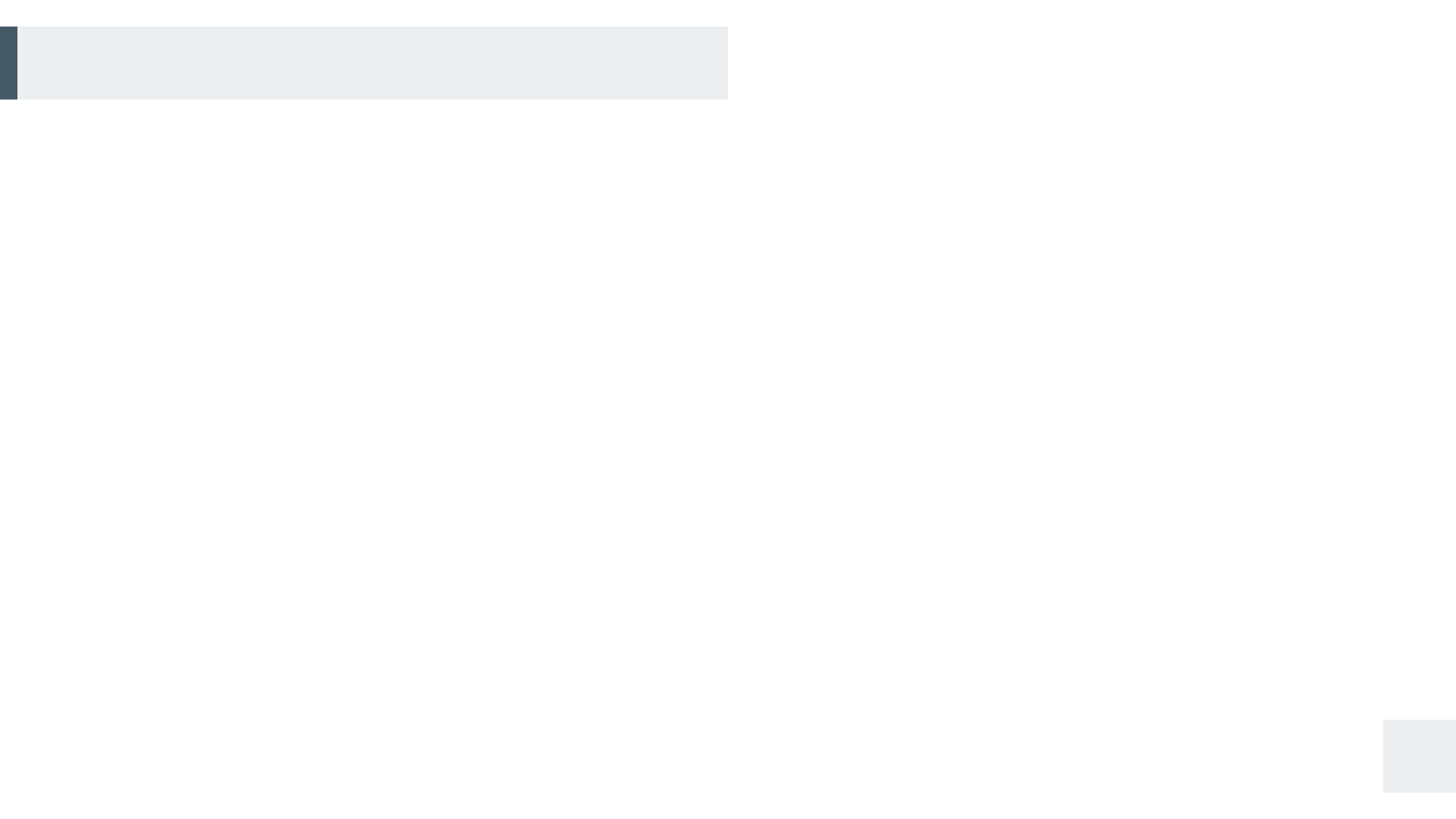 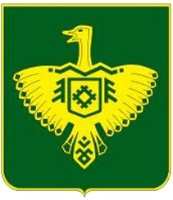 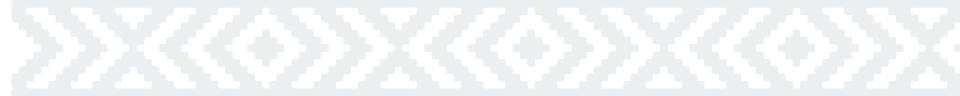 01_МП_«БЕЗОПАСНОСТЬ ЖИЗНЕДЕЯТЕЛЬНОСТИ НАСЕЛЕНИЯ»
Цель муниципальной программы  - повышение безопасности жизнедеятельности населения муниципального района «Корткеросский»
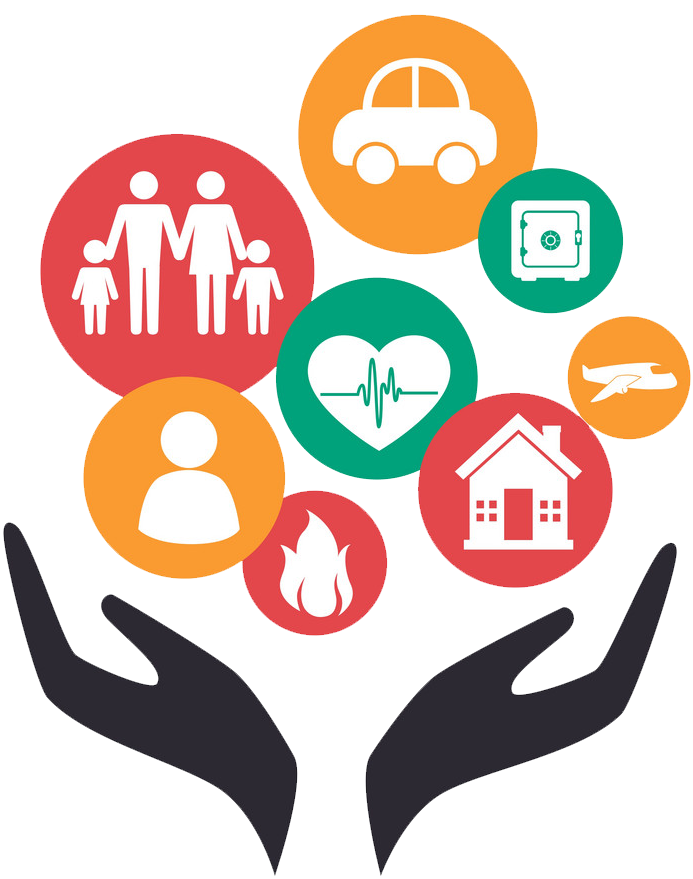 24
25
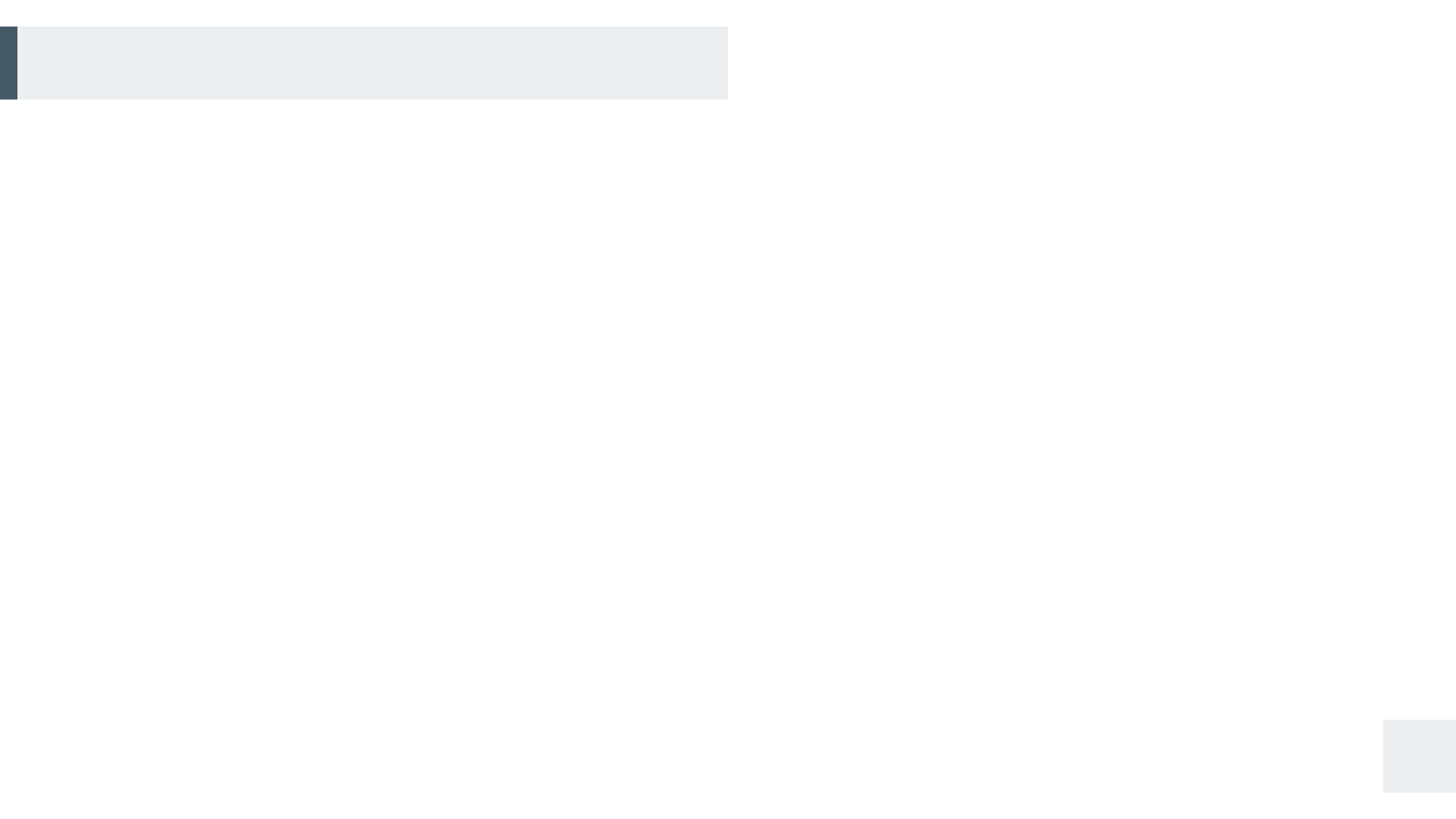 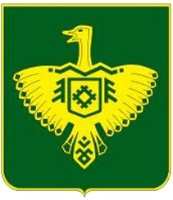 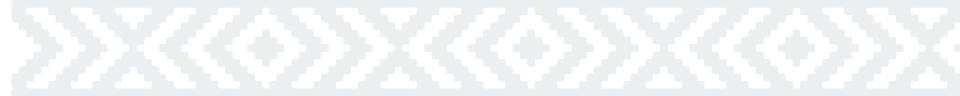 02_МП_«РАЗВИТИЕ ЭКОНОМИКИ»
Цель муниципальной программы – обеспечение  стабильной экономики с привлекательным инвестиционным климатом.
В целях реализации Муниципальной программы планируется осуществить реализацию народных проектов на 2025 год в сфере агропромышленного комплекса и в сфере малого и среднего предпринимательства, прошедших отбор в рамках проекта «Народный бюджет».
25
26
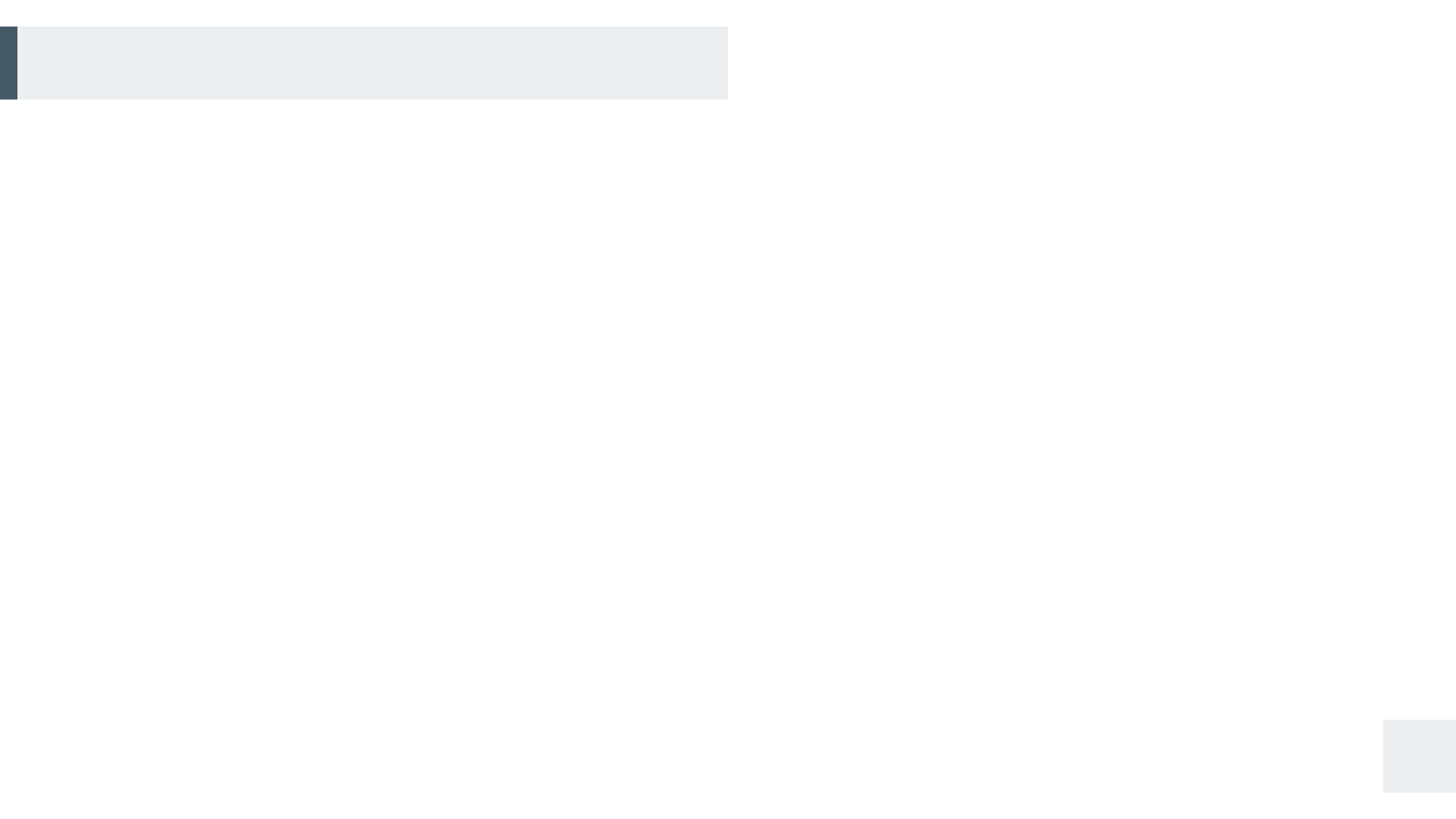 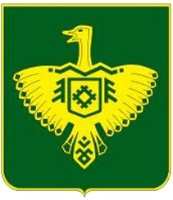 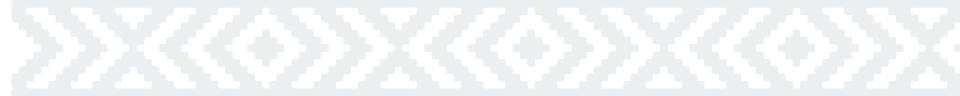 03_МП_«РАЗВИТИЕ ТРАНСПОРТНОЙ СИСТЕМЫ»
Цель муниципальной программы  - инфраструктурная обеспеченность территории.
Ежегодно в целях софинансирования привлекается субсидия из республиканского бюджета Республики Коми на содержание автомобильных дорог общего пользования местного значения на 2025-2027 годы по 14 072,3 тыс. рублей.

Планируется осуществить реализацию народных проектов в сфере дорожной деятельности, прошедших отбор в рамках проекта «Народный бюджет» за счет средств дорожного фонда муниципального района «Корткеросский»  на 2025 год в сумме 1 421,0 тыс. рублей, на 2026-2027 года по  3 000,0 тыс. рублей ежегодно.
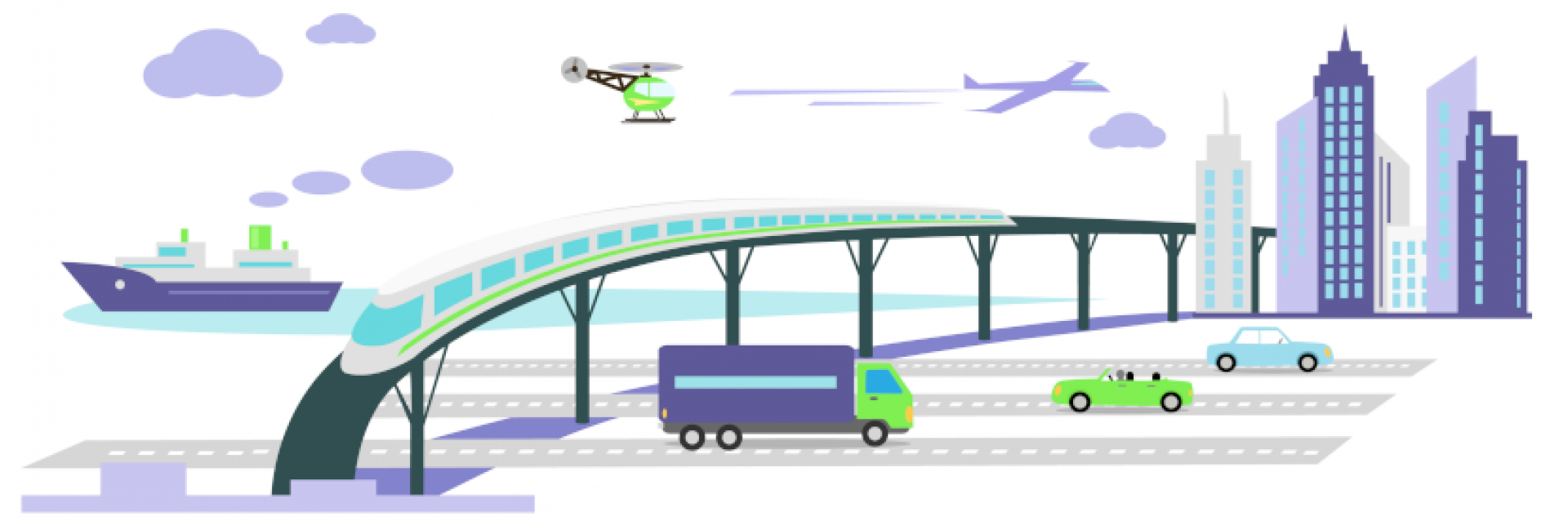 26
27
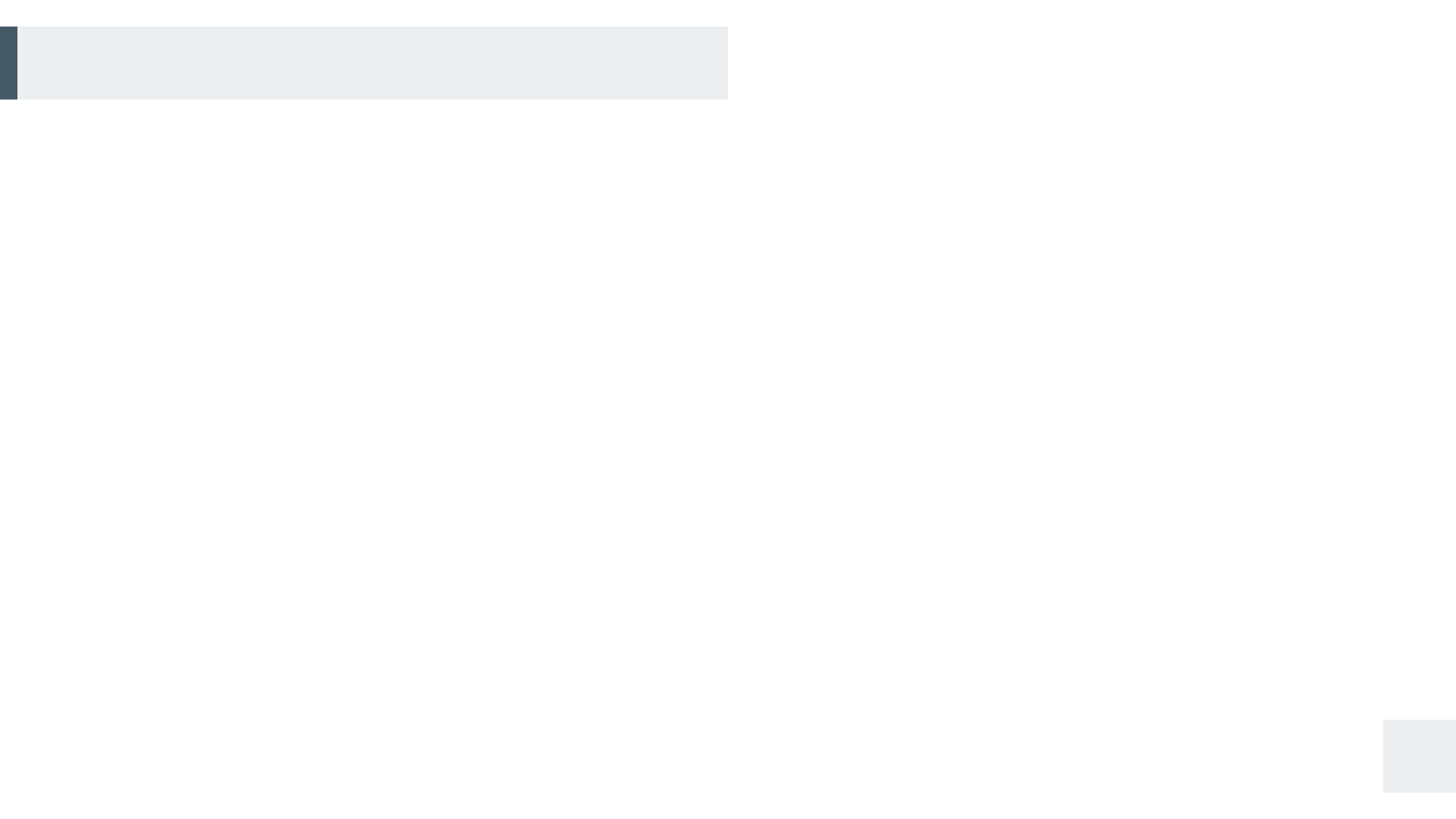 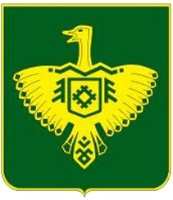 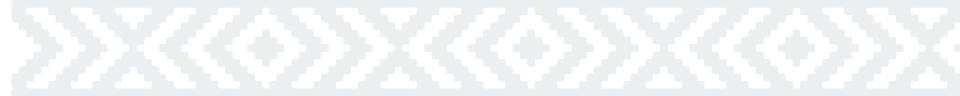 04_МП_«РАЗВИТИЕ ЖИЛИЩНО-КОММУНАЛЬНОГО ХОЗЯЙСТВА МР «КОРТКЕРОССКИЙ»
Цель муниципальной программы - сбалансированно развитое пространство жизнедеятельности, комфортная жилая среда, инфраструктурная обеспеченность.
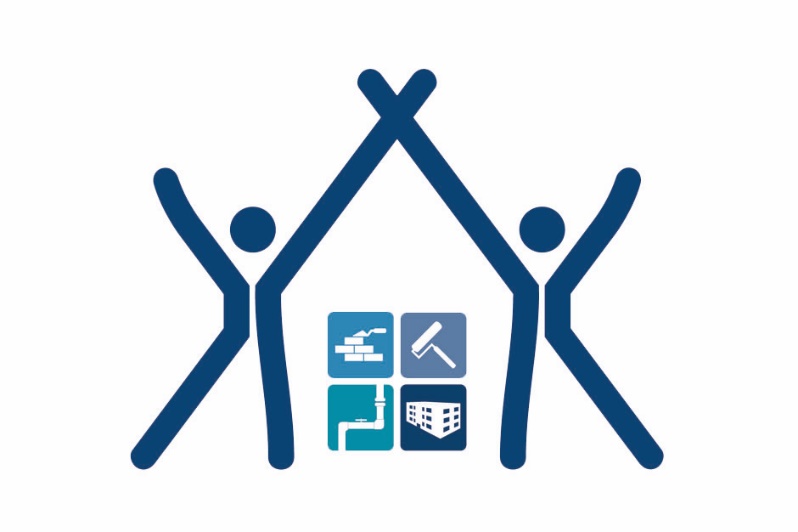 27
28
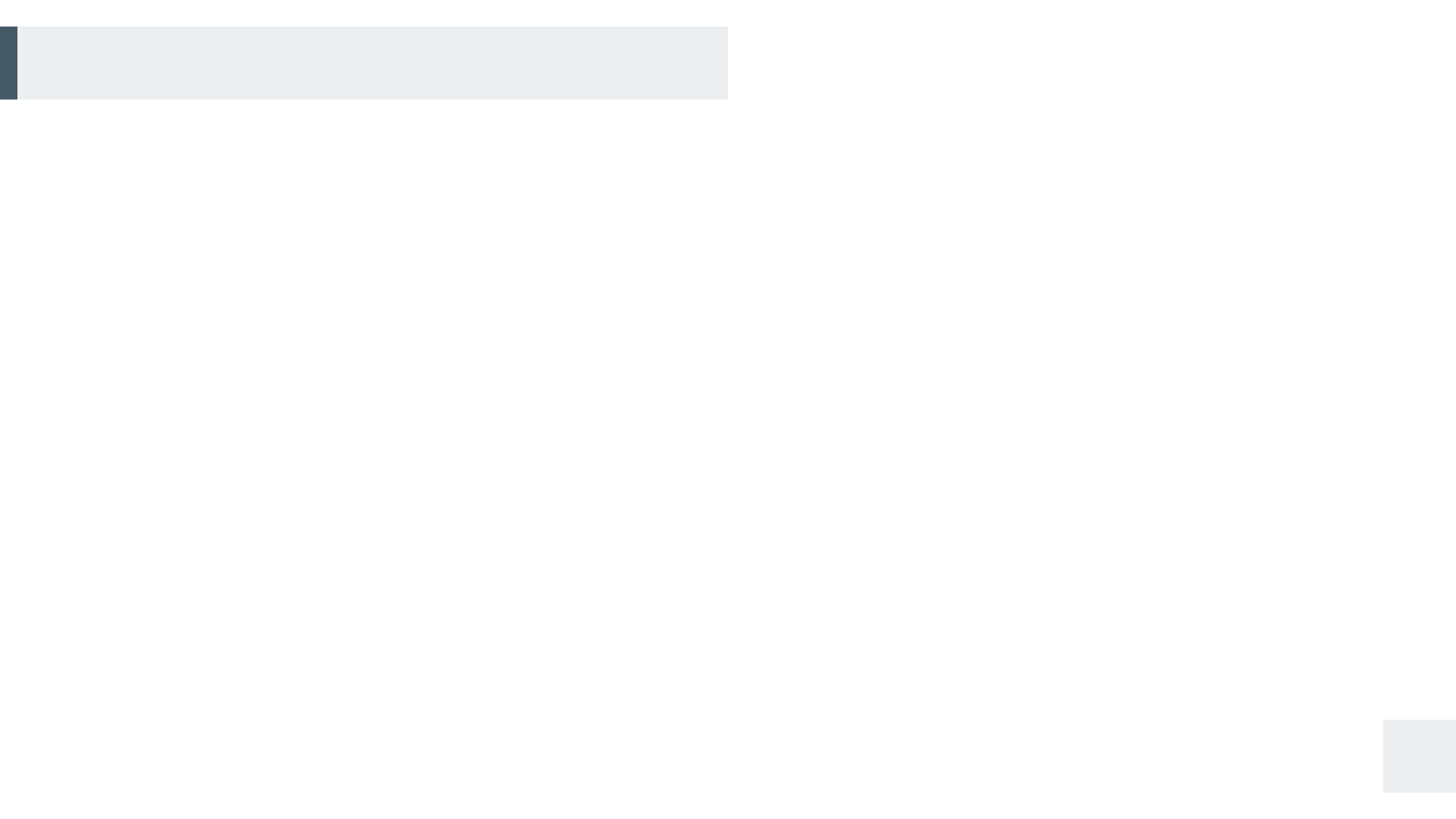 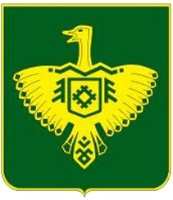 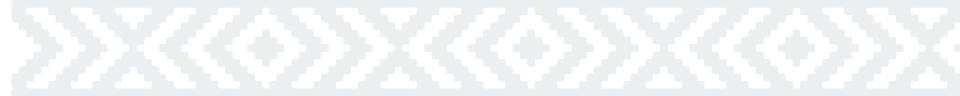 05_МП_«РАЗВИТИЕ ОБРАЗОВАНИЯ»
Цель муниципальной программы – повышение доступности, качества и эффективности муниципальной системы образования с учетом потребностей граждан, общества, государства.
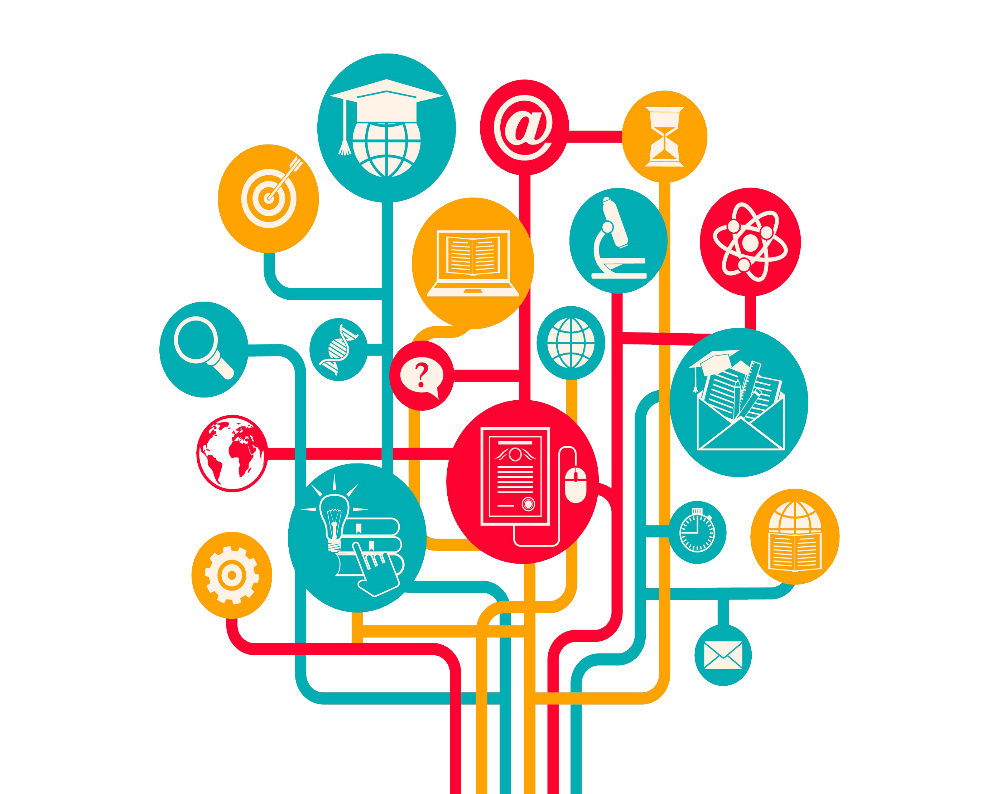 28
29
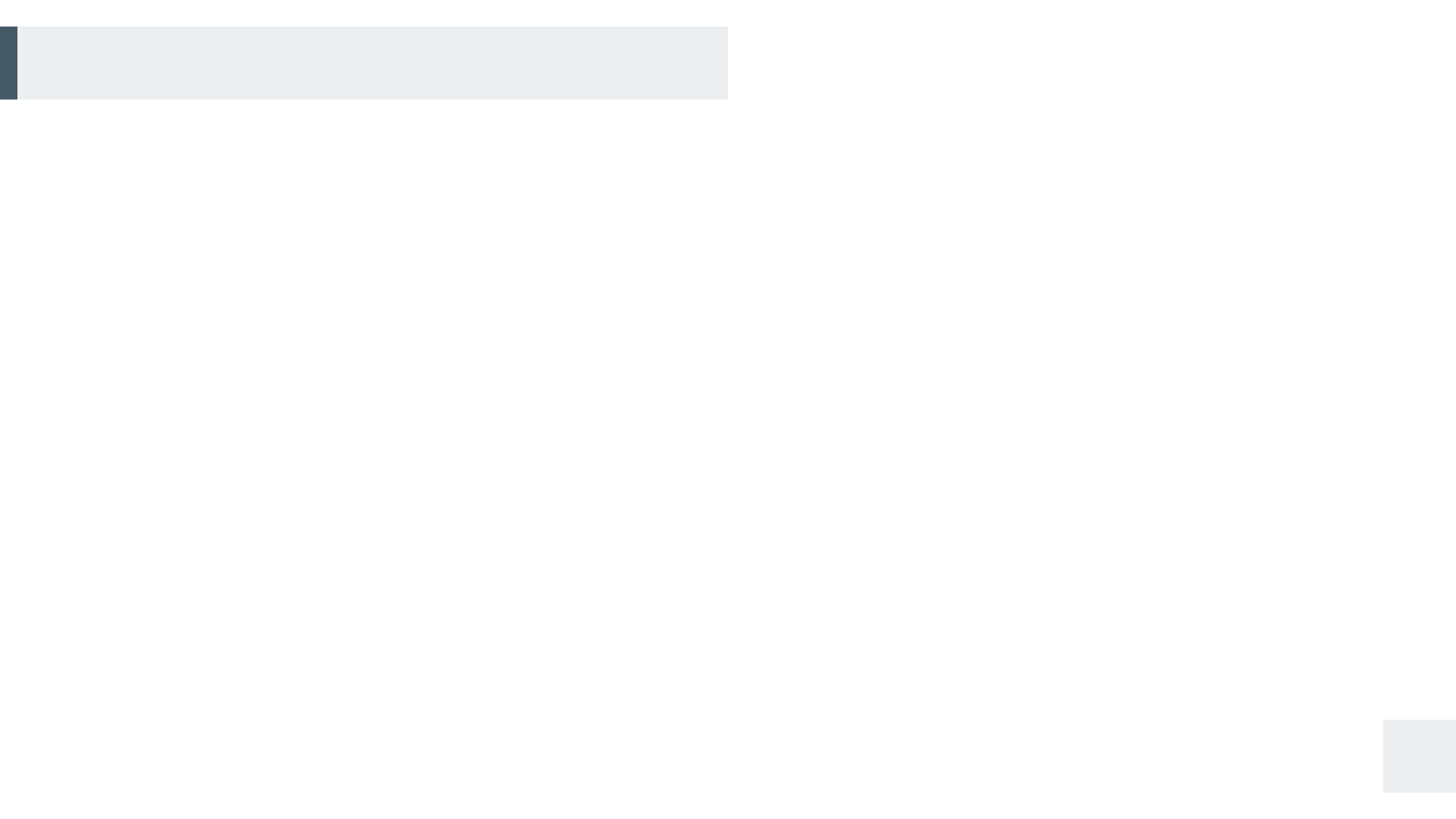 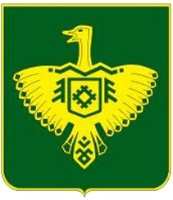 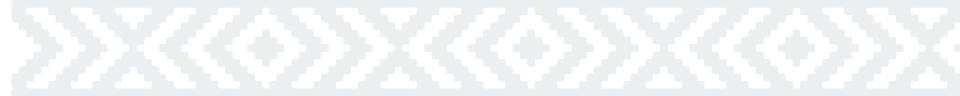 06_МП_«РАЗВИТИЕ КУЛЬТУРЫ И ТУРИЗМА»
Цель муниципальной программы – развитие культурного, туристического потенциала, а также повышение уровня межнационального и межконфессионального согласия, этнокультурного развития народов РФ на территории Корткеросского района.
29
30
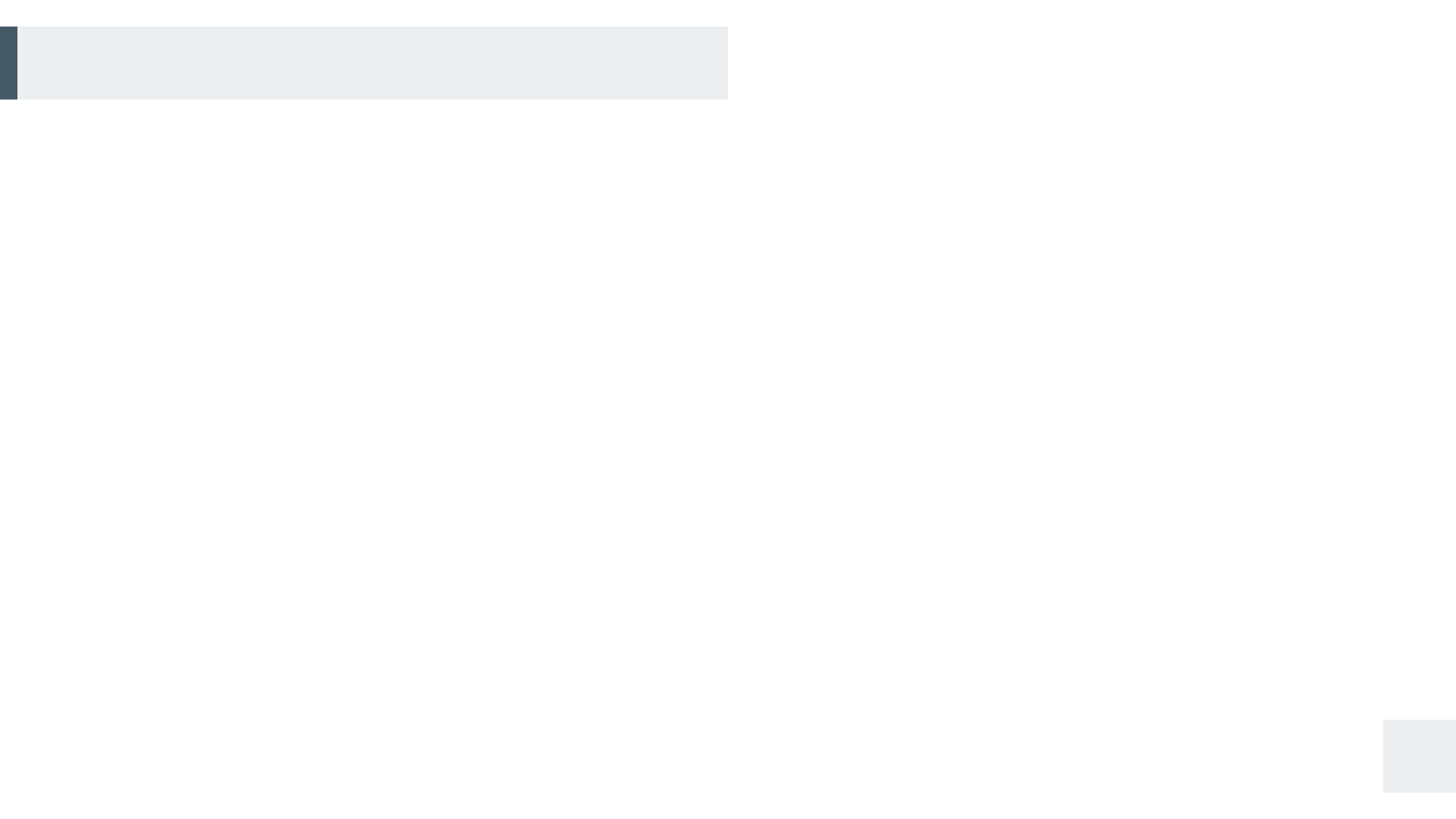 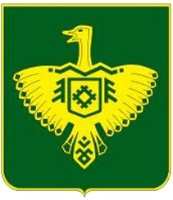 07_МП_«РАЗВИТИЕ ФИЗИЧЕСКОЙ КУЛЬТУРЫ И СПОРТА В КОРТКЕРОССКОМ РАЙОНЕ»
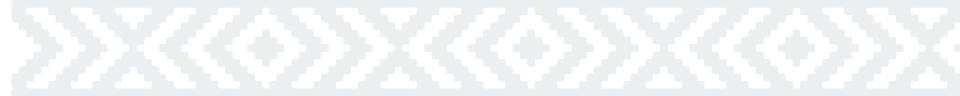 Цель муниципальной программы – повышение мотивации граждан к регулярным занятиям физической культурой и спортом и ведению здорового образа жизни.
30
31
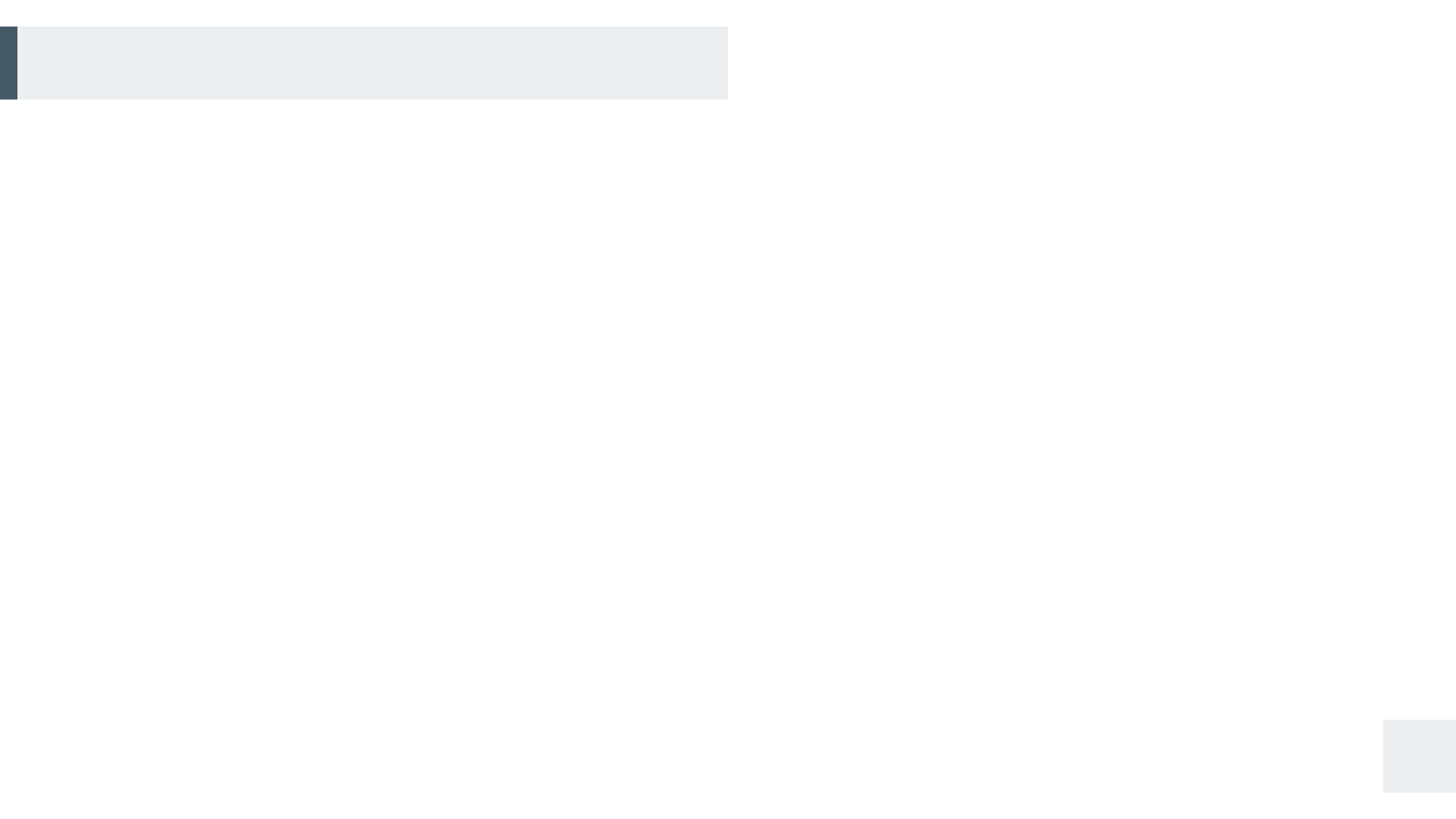 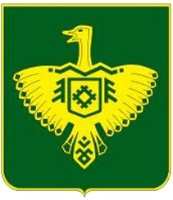 08_МП_«РАЗВИТИЕ СИСТЕМЫ МУНИЦИПАЛЬНОГО УПРАВЛЕНИЯ»
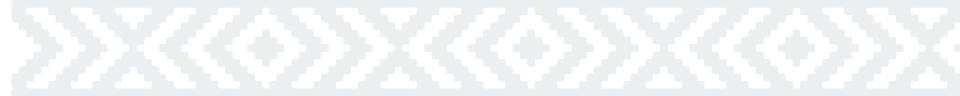 Цель муниципальной программы – повышение качества и эффективности муниципального управления на территории муниципального района «Корткеросский».
31
32
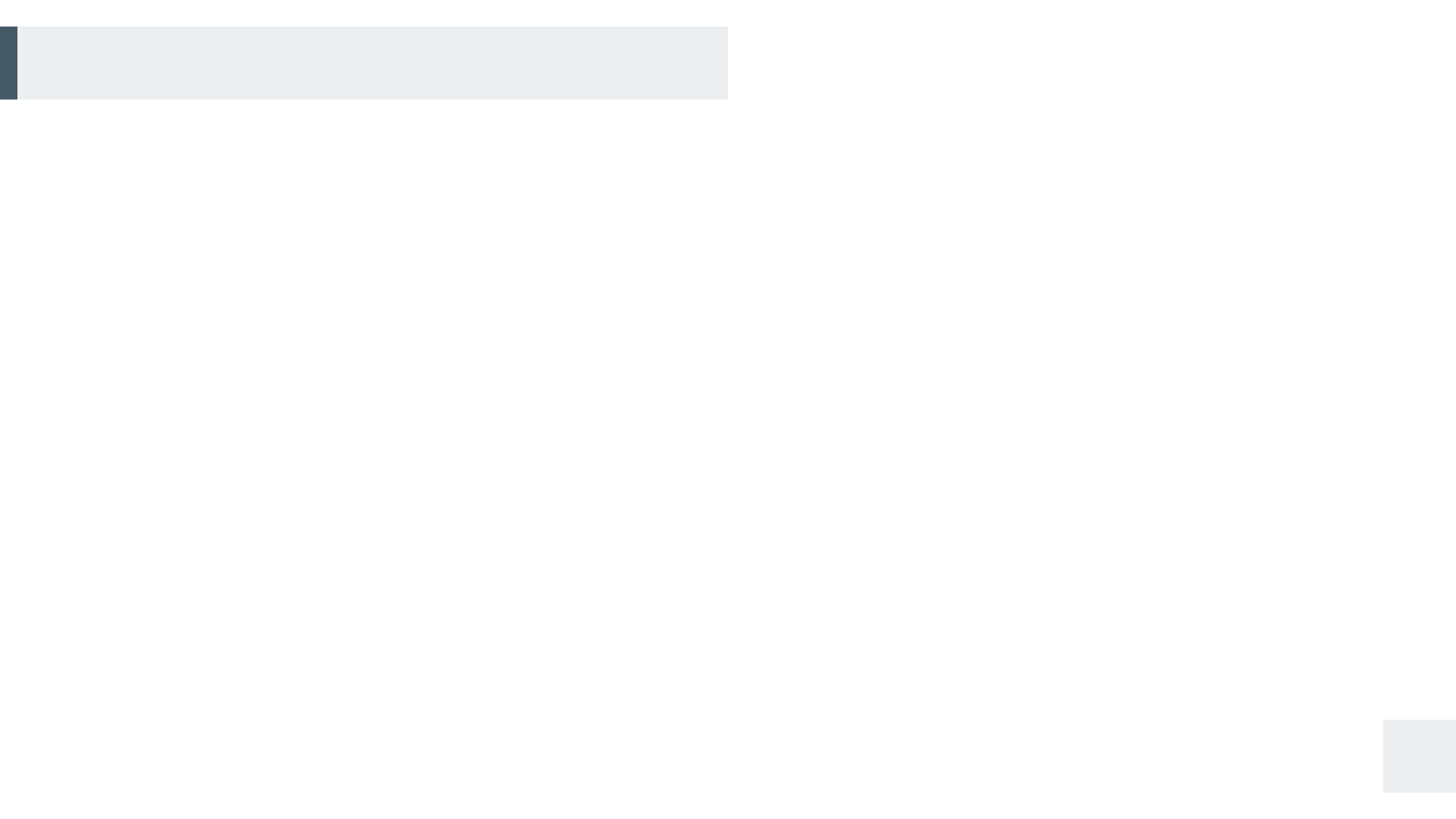 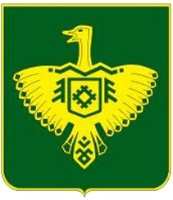 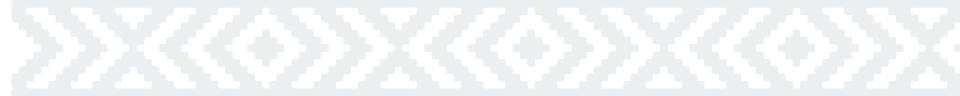 09_МП_«ПРОФИЛАКТИКА ПРАВОНАРУШЕНИЙ И ОБЕСПЕЧЕНИЕ ОБЩЕСТВЕННОЙ БЕЗОПАСНОСТИ НА ТЕРРИТОРИИ МУНИЦИПАЛЬНОГО РАЙОНА «КОРТКЕРОССКИЙ» РЕСПУБЛИКИ КОМИ»
Цель муниципальной программы – обеспечение правопорядка и общественной безопасности на территории муниципального образования муниципального района «Корткеросский» Республики Коми.
32
33
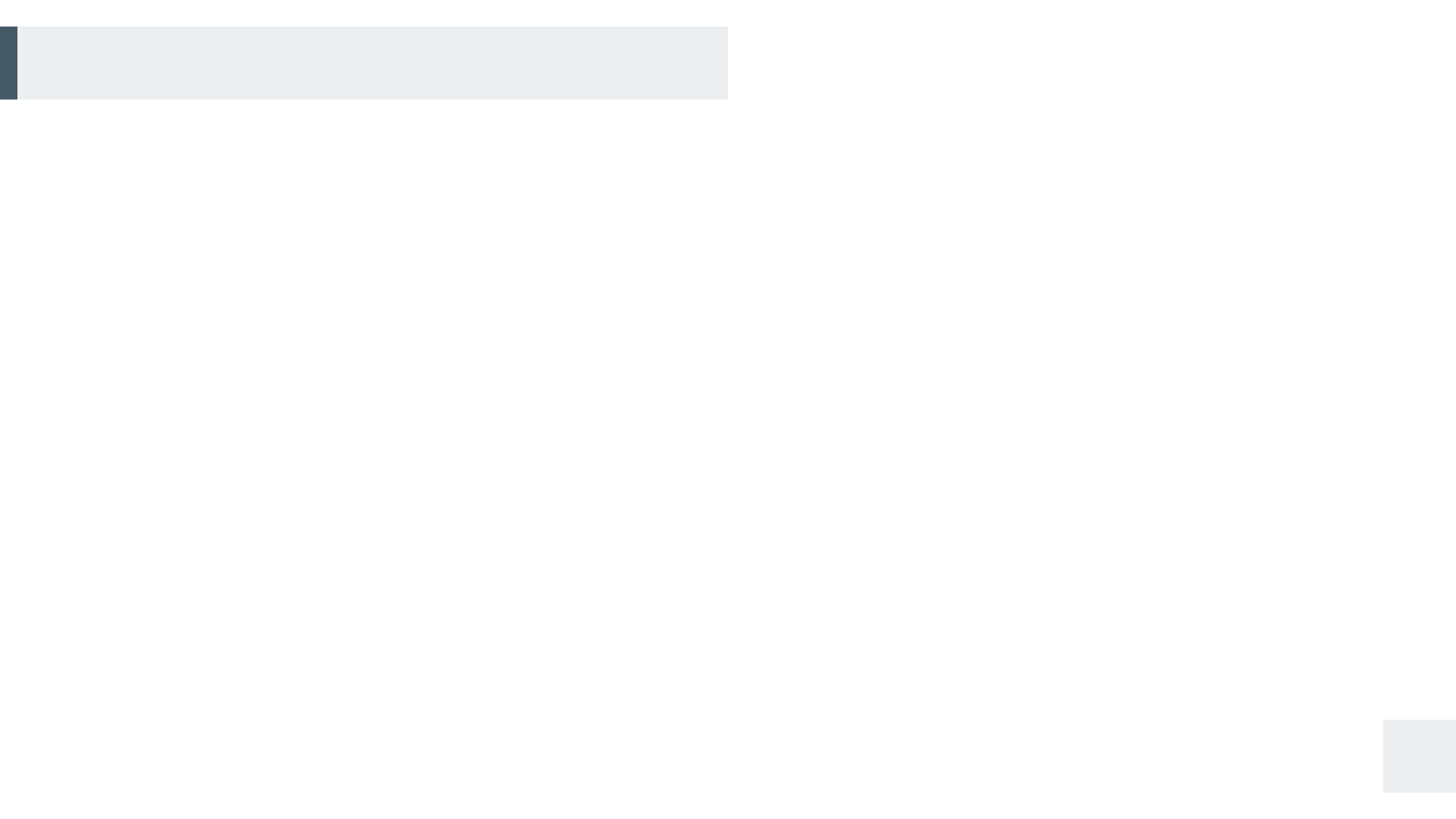 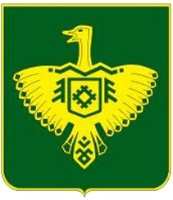 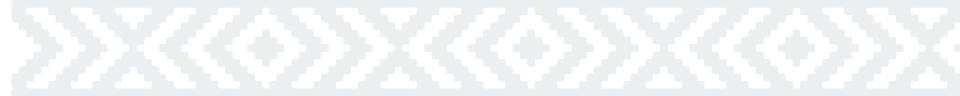 ИЗМЕНЕНИЯ В РАСХОДАХ НА 2025 ГОД
33
34
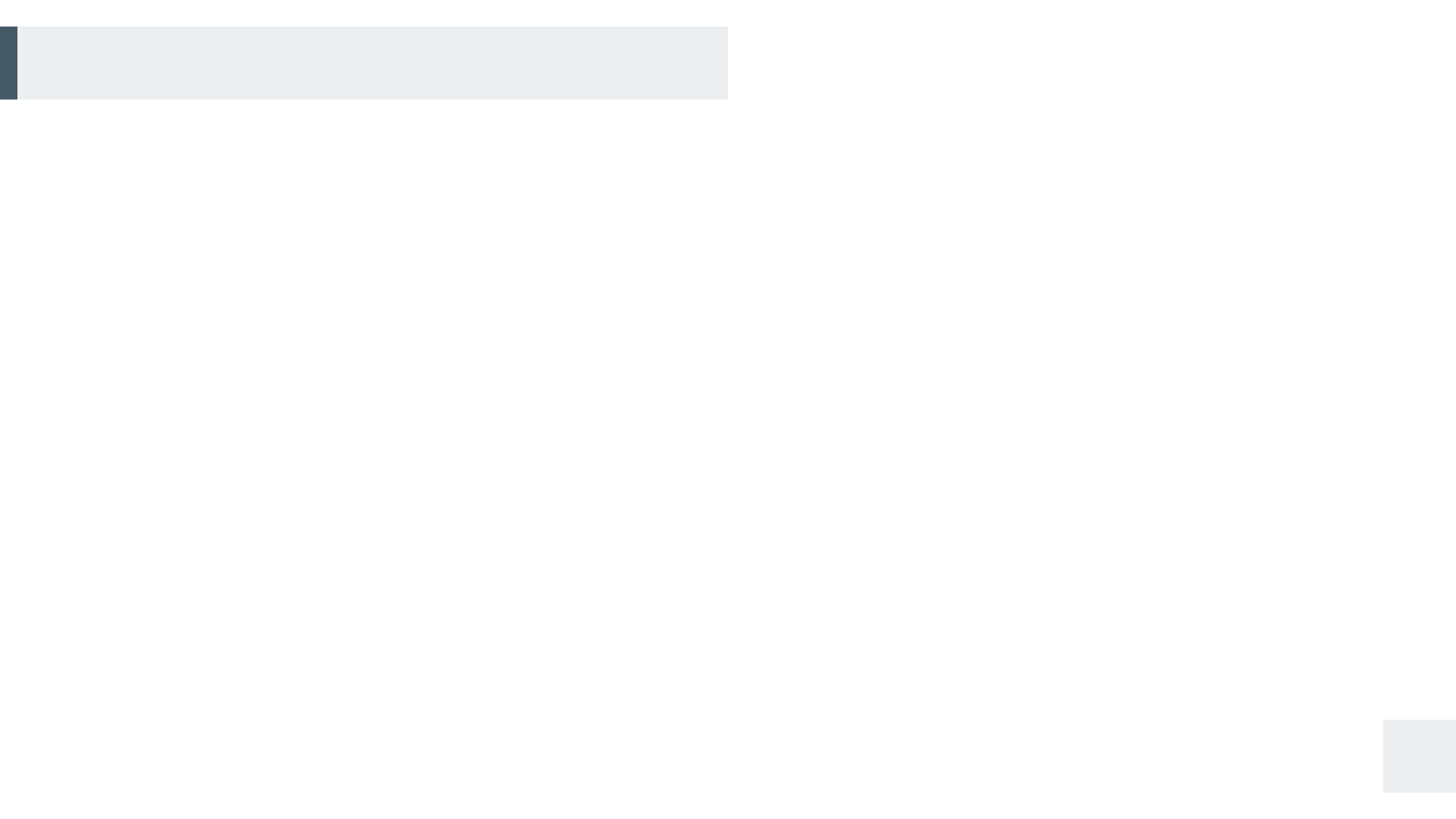 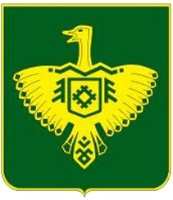 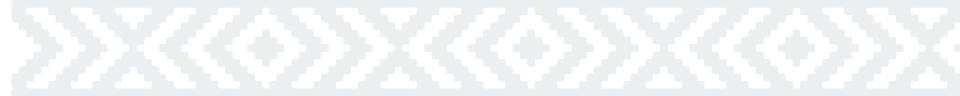 ОБЪЕМ МЕЖБЮДЖЕТНЫХ ТРАНСФЕРТОВ БЮДЖЕТАМ СЕЛЬСКИХ ПОСЕЛЕНИЙ (2022-2025 ГГ.), ТЫС. РУБЛЕЙ
Из бюджета муниципального района запланировано направить в 2025 году в бюджеты поселений 92 482,3 тыс. руб. или 6 % от общих расходов бюджета муниципального  района
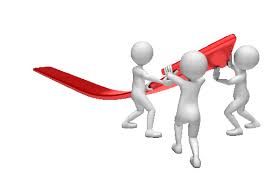 35
35
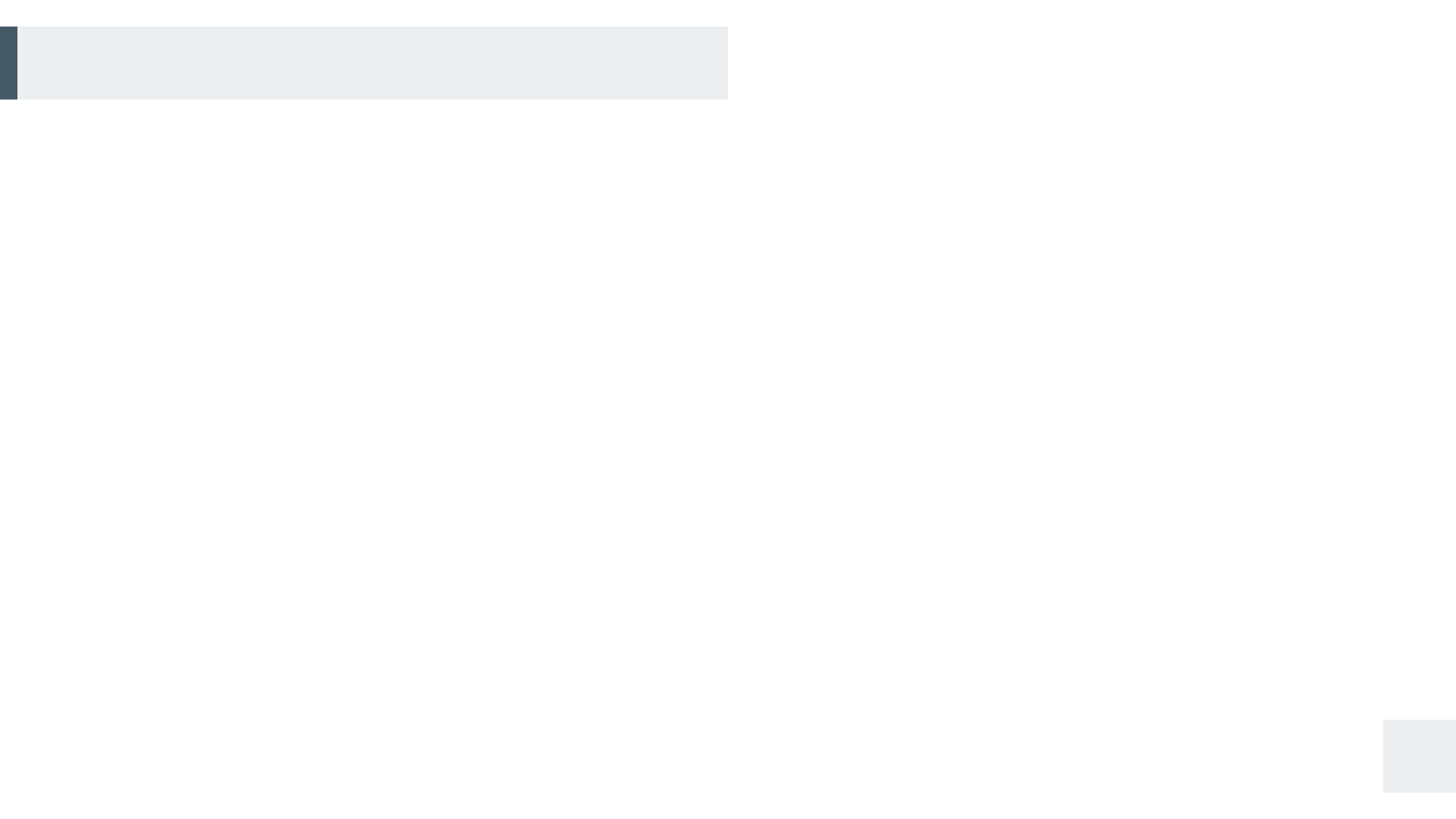 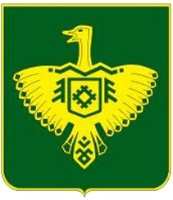 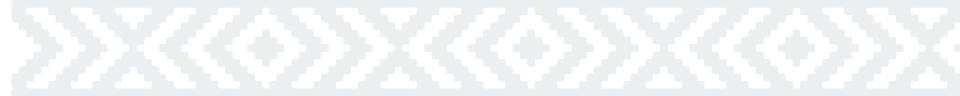 ИЗМЕНЕНИЕ ОБЪЁМА ФИНАНСОВОЙ ПОМОЩИ ПОСЕЛЕНИЯМ, ТЫС. РУБЛЕЙ
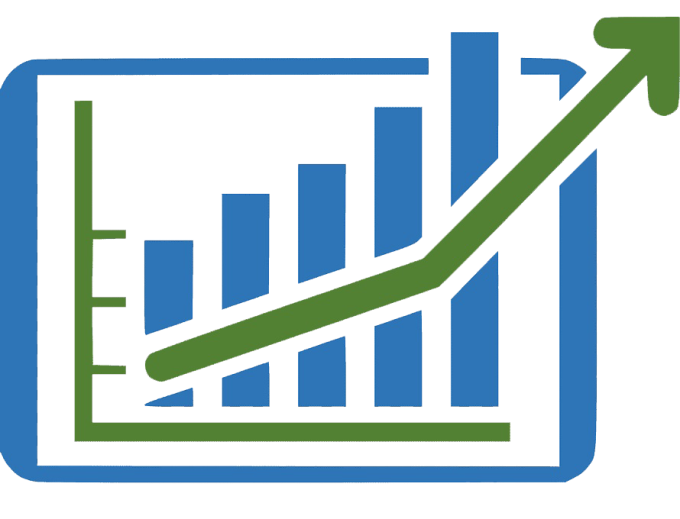 36
* первоначальный объем, утвержденный решением о бюджете
36
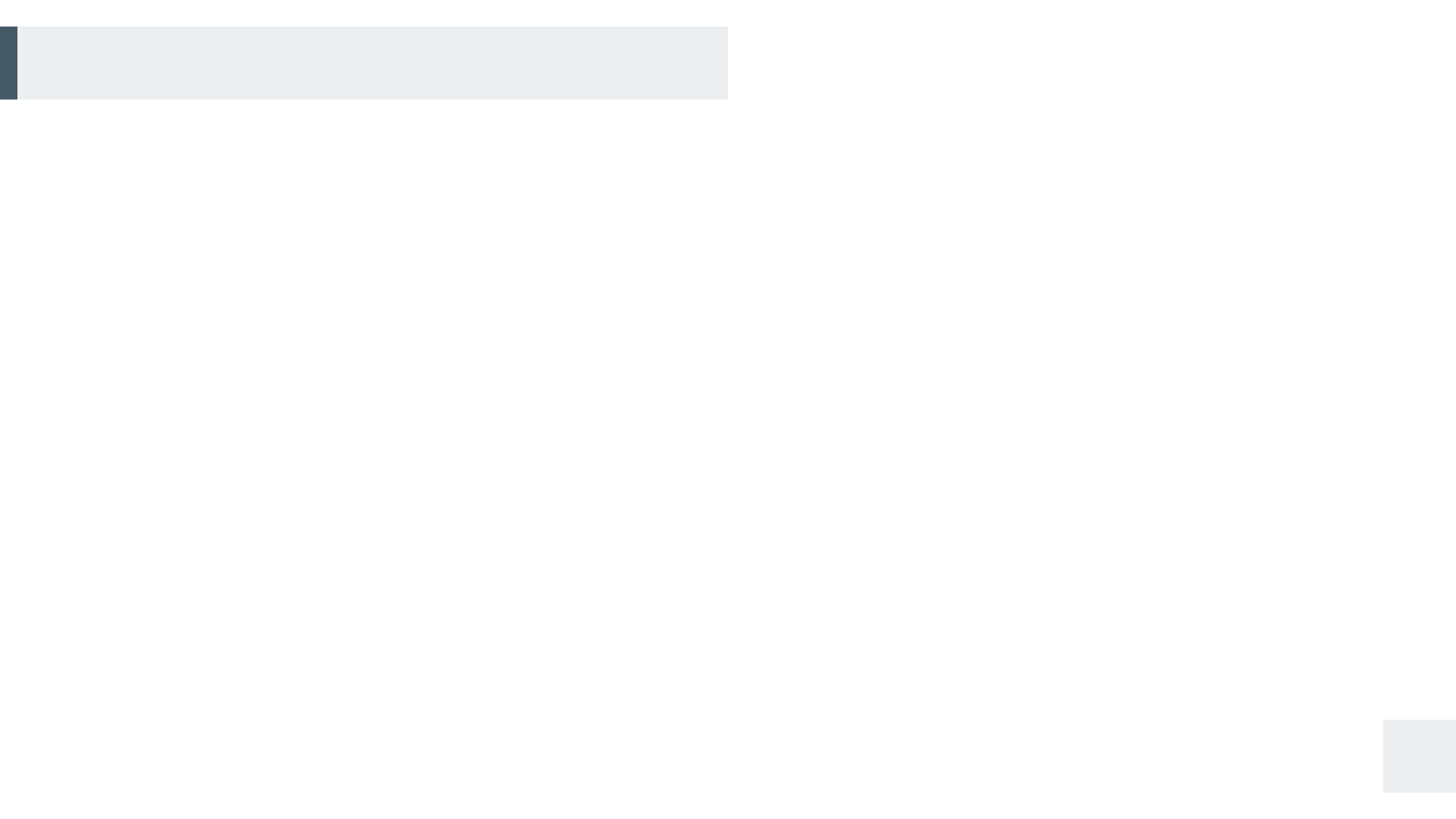 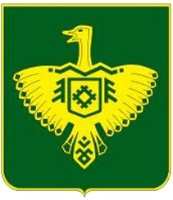 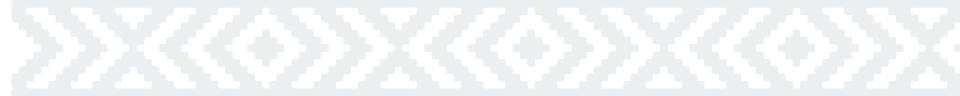 ОБЪЕМ И СТРУКТУРА МУНИЦИПАЛЬНОГО ДОЛГА МО МР «КОРТКЕРОССКИЙ» НА 01.01.2025 Г.
Структуру муниципального долга муниципального района «Корткеросский» составляют бюджетные кредиты, привлеченные из республиканского бюджета Республики Коми
36
37
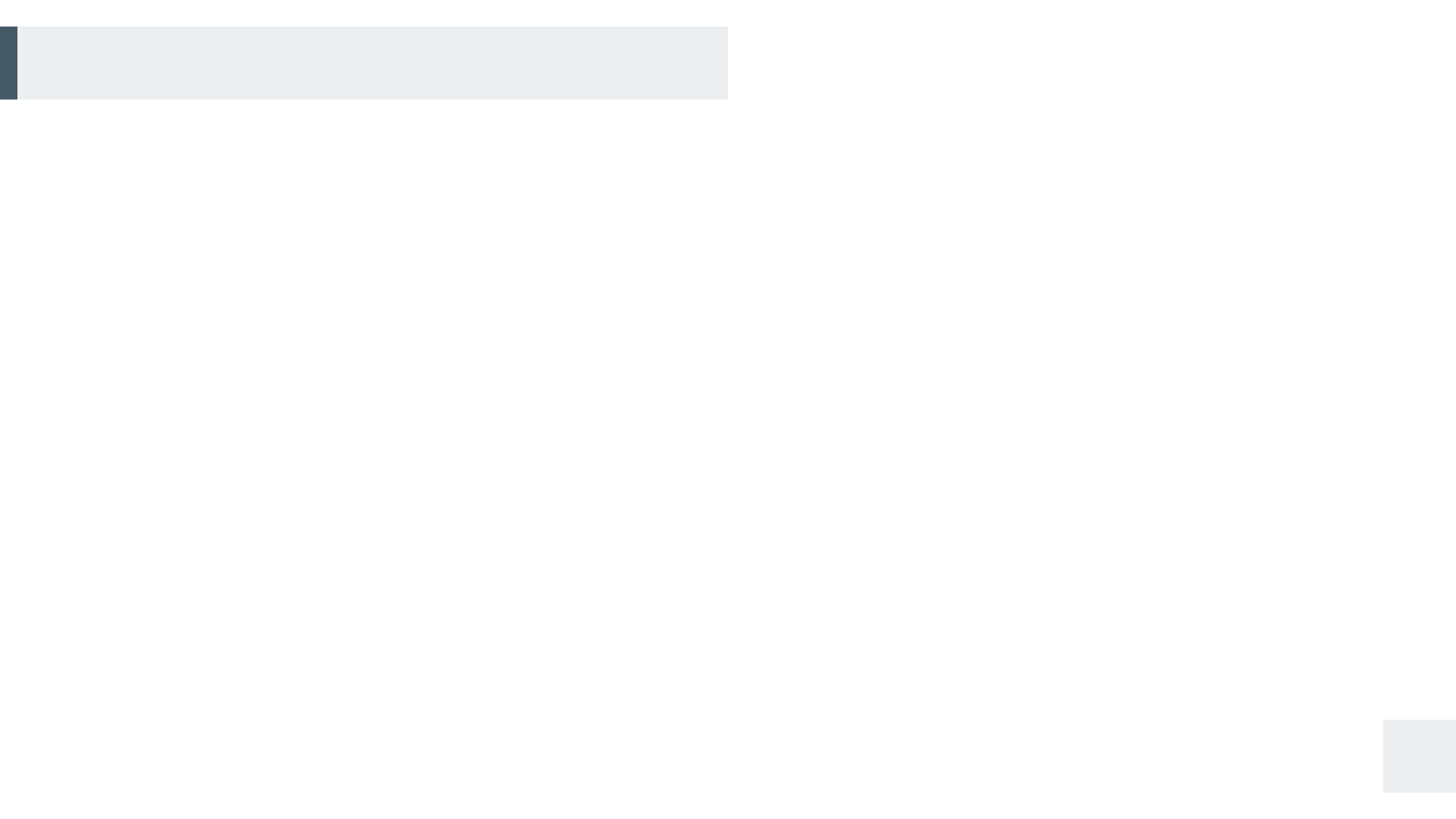 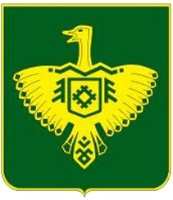 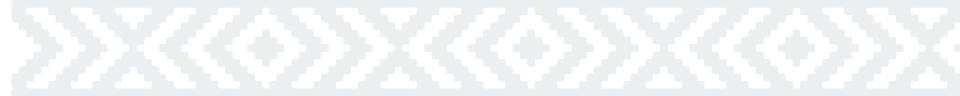 РАСХОДЫ НА ОБСЛУЖИВАНИЕ МУНИЦИПАЛЬНОГО ДОЛГА ЗА 2022-2027 ГОДЫ
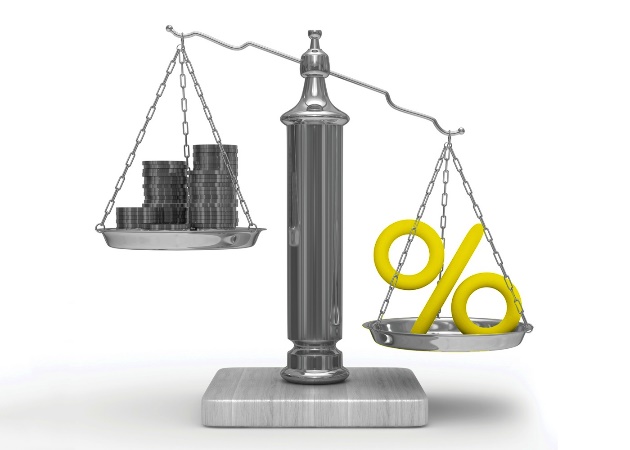 37
* первоначальный объем, утвержденный решением о бюджете
38
Подводя итоги, можем  сказать, что  бюджет района на 2025 год является напряженным, необходима мобилизация всех возможных ресурсов и поиск новых возможностей для увеличения доходной части  бюджета района в целом. Важнейшим общим условием является обеспечение долгосрочной устойчивости бюджета. 
Наша задача сейчас – максимально эффективно использовать имеющийся потенциал, исходя из приоритетов социально-экономического развития района.
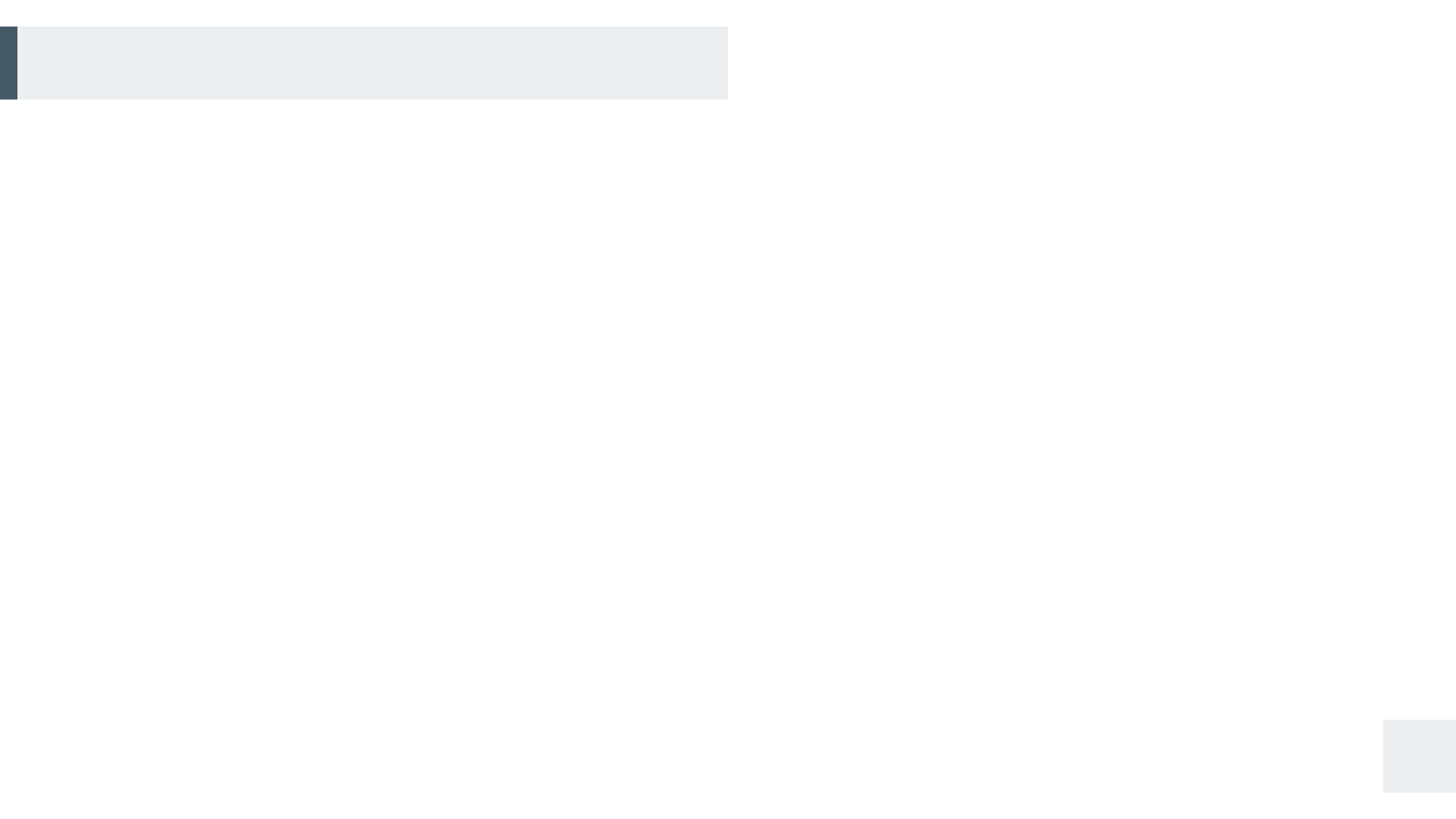 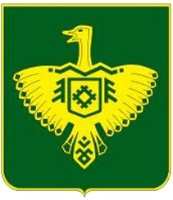 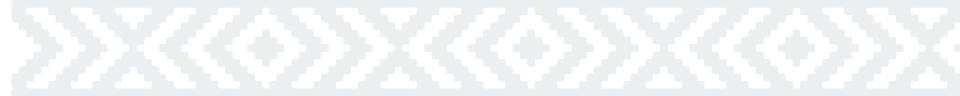 38
39
КОНТАКТНАЯ ИНФОРМАЦИЯ
Управление финансов администрации муниципального района «Корткеросский»
Адрес: с. Корткерос, ул.Советская 225
Эл. адрес: fo@kortkeros.rkomi.ru
Запись на прием по личным вопросам проводится по четвергам в приемной Управления финансов по телефону с 10 до 17 часов
Телефон приемной: 8(2136)9-96-32
39